Genealogie Verdon(c)k te Gravendeel
In deze presentatie mijn familie.Hierna volgen nog vijf andere PowerPoint presentaties:1. de andere families Verdonk;2. het potveer;
3. ‘s-Gravendeel algemeen;4. kerk en jeugd verenigingen en
5. School en turnvereniging DOS
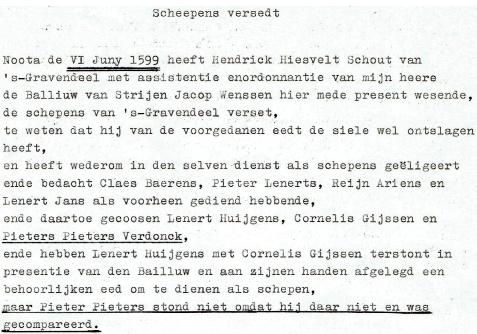 De oudste akte 6-6-1599 waarin wij de oudste voorvader zien vermeld.
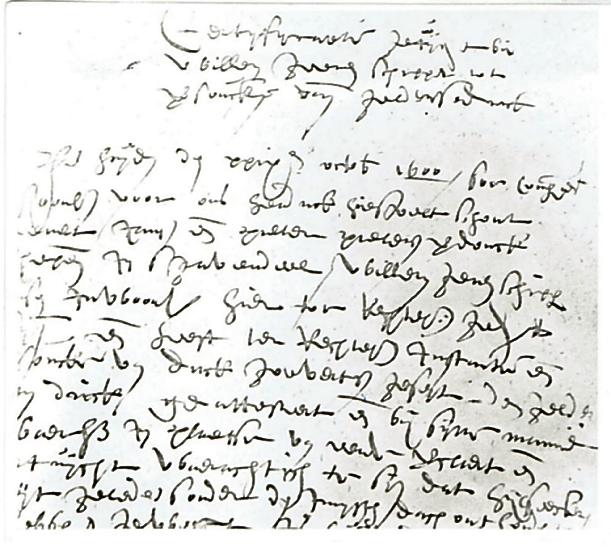 De pijl wijst naar de schrijfwijze van de naamPieter PieterszVerdonckAkte 22-10-1600
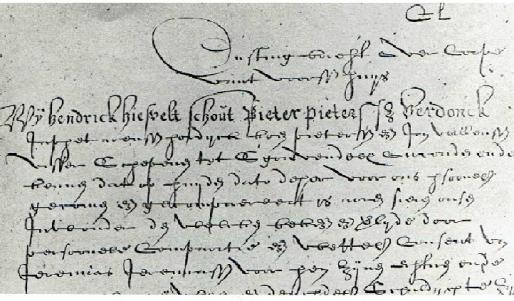 Twee manieren van schrijven in één akte. Deze akte is  uit het rechterlijkarchief  nr. 28 d.d. 1621
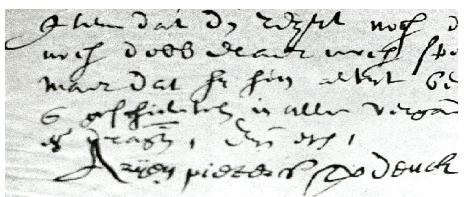 Onderaan een akte d.d. 6-10-1624 de handtekening van de zoon van onze oudste voorvader, eveneens schepen,Aryen Pietersz Verdonck.( V..donck, met weglating  de letters er was een schrijfwijze in die tijd. Dat kwam dus ook voor in V..kocht enz. )
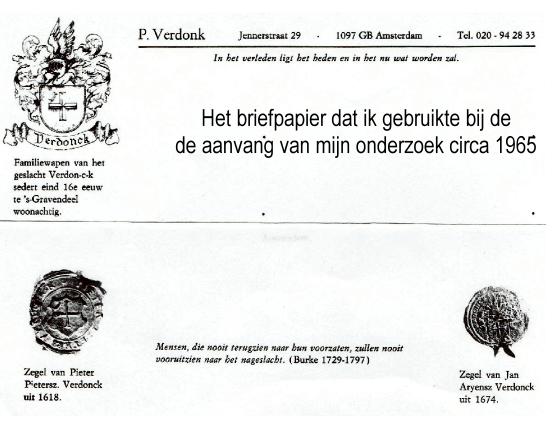 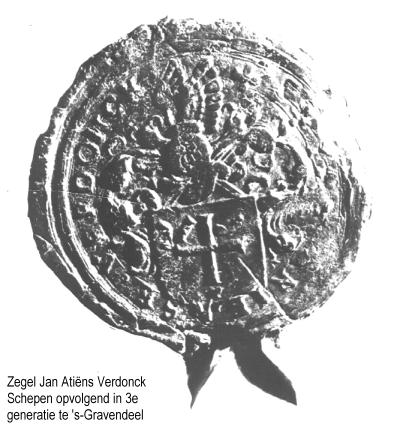 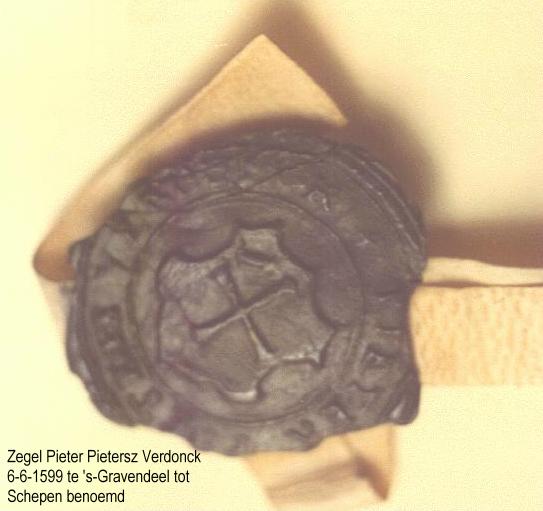 Aan deze zegels van de schepenen Verdonck is ons Familiewapen ontleend.Bron rechter zegel: Algemeen Rijks Archief Collectie zegels doos 299 in het archief van de Grafelijkheid van Holland. Charter d.d. 18-12-1674
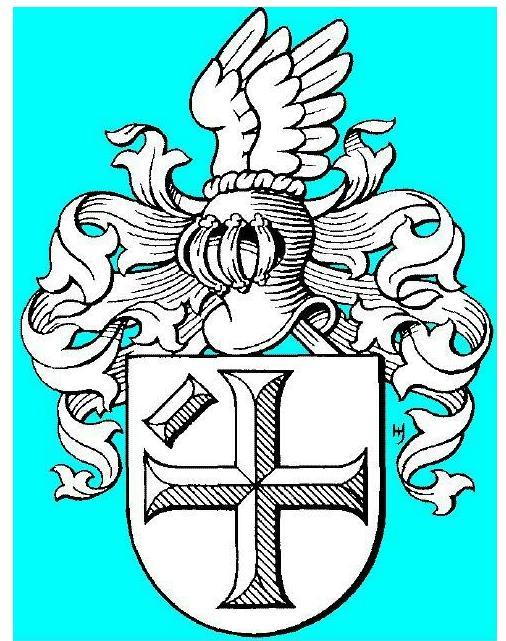 Beschrijving van het fam. wapen.“Schild beladen met een verkort kruislosstaand in de ruimtein’t eerste kwartier een schuinlinks geplaatst blokjetraliehelm half naar rechts gewend
wrong en dekkleden
helmteken:
een in de richting van de helm half naar rechts gewende vlucht”.Beschrijving en wapentekening door heraldicus Henk ‘t Jong te Dordrecht.
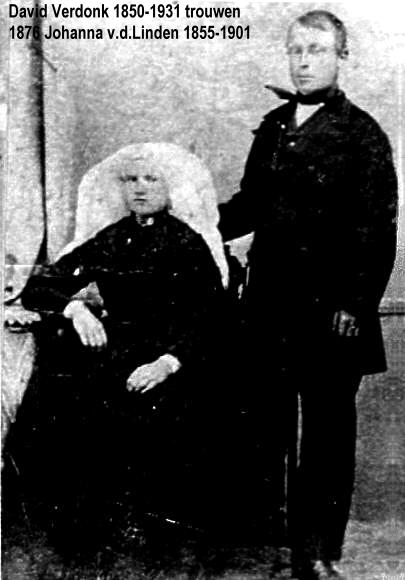 Na het overlijden van Johanna trouwde David  op 21-6-1902 met haar  10 jaar jongere zusterKaatje van der Linden.Dit 2e huwelijk was van korte duur.  Over het waarom en bijzonderheden
over Kaatje zie de website
Pagina ‘s-Gravendeel in een genealogisch fragment over Kaatje
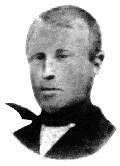 Vier generaties Verdonk in een rechtelijn.1. David Verdonk 1850 – 1931

2. Pieter Verdonk 1879 – 1968

3. David Verdonk 1908 – 1986

4. Pieter  Verdonk  1936


Allen geboren te ‘s-Gravendeel1 t/m 3 aldaar overleden en begraven
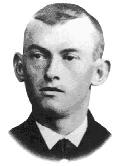 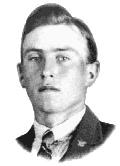 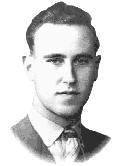 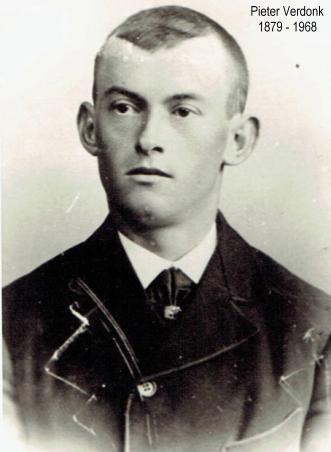 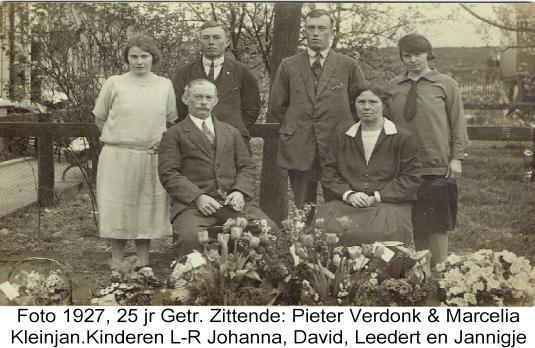 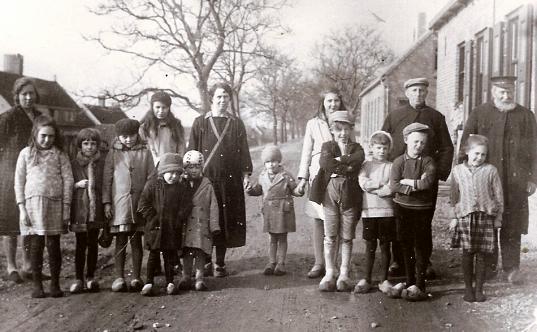 Foto van ca. 1933. In het midden Oma Marcelia Kleinjan. Kleine meisje die oma een hand  geeft is kleindochter Adrie de Geus. Met de andere hand geeft ze een nicht van oma een hand, Jannigje Kleinjan.
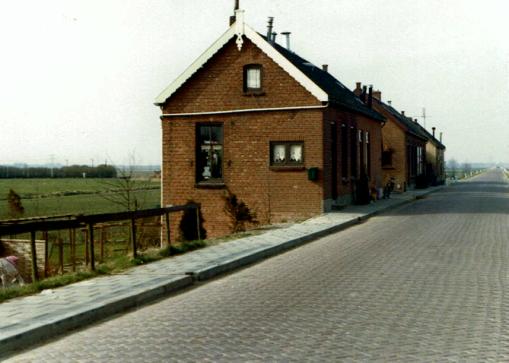 Dit is de woning van mijn grootvader Pieter Verdonk 1879-1968.De hoek van het huis, met rode lijn aangegeven , werd tijdens de       watersnood  op 1-2-1953 van het huis afgeslagen.
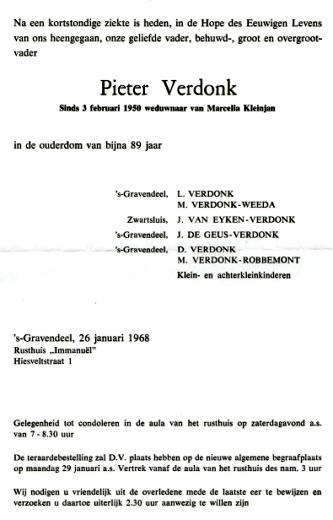 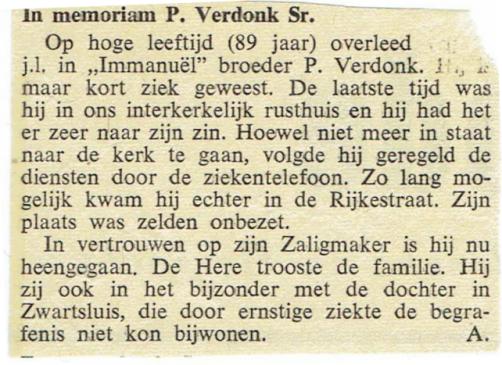 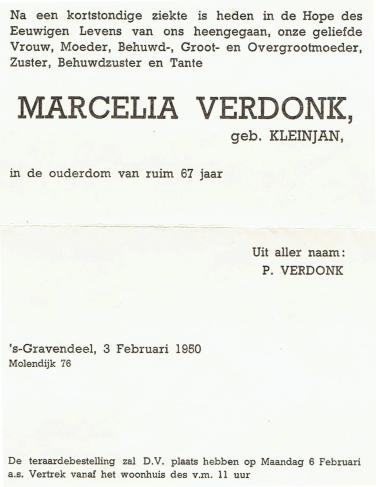 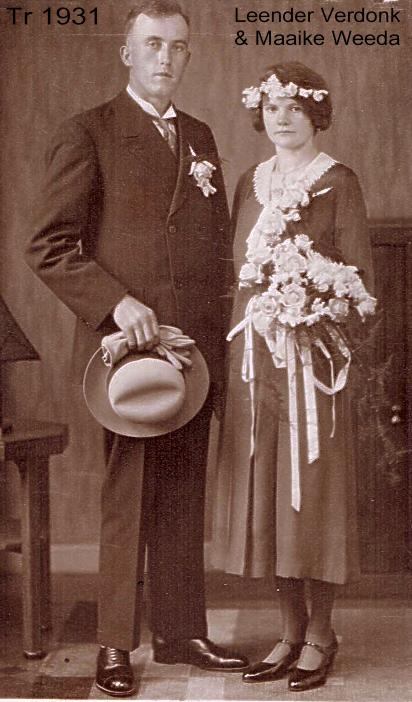 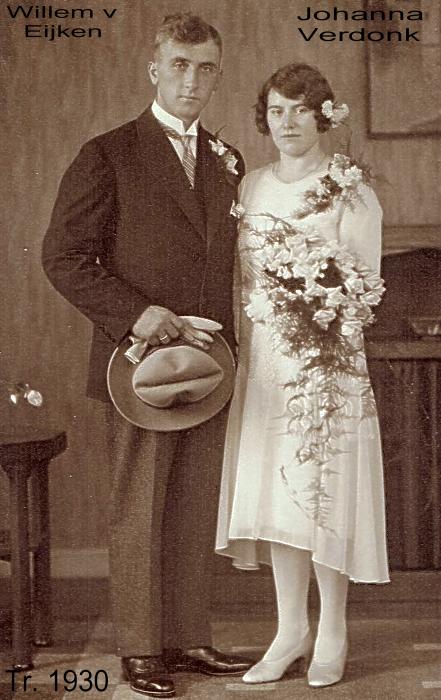 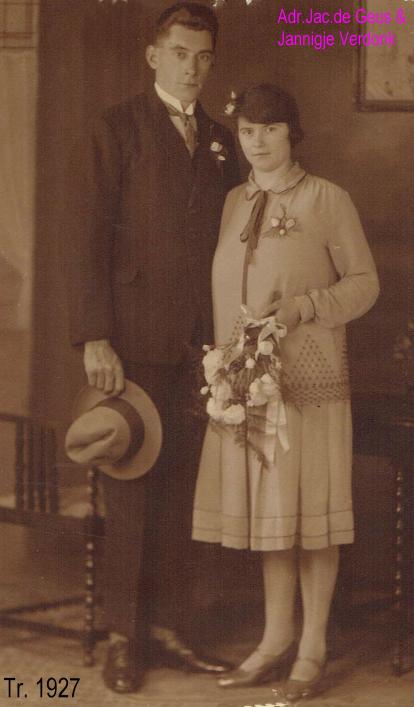 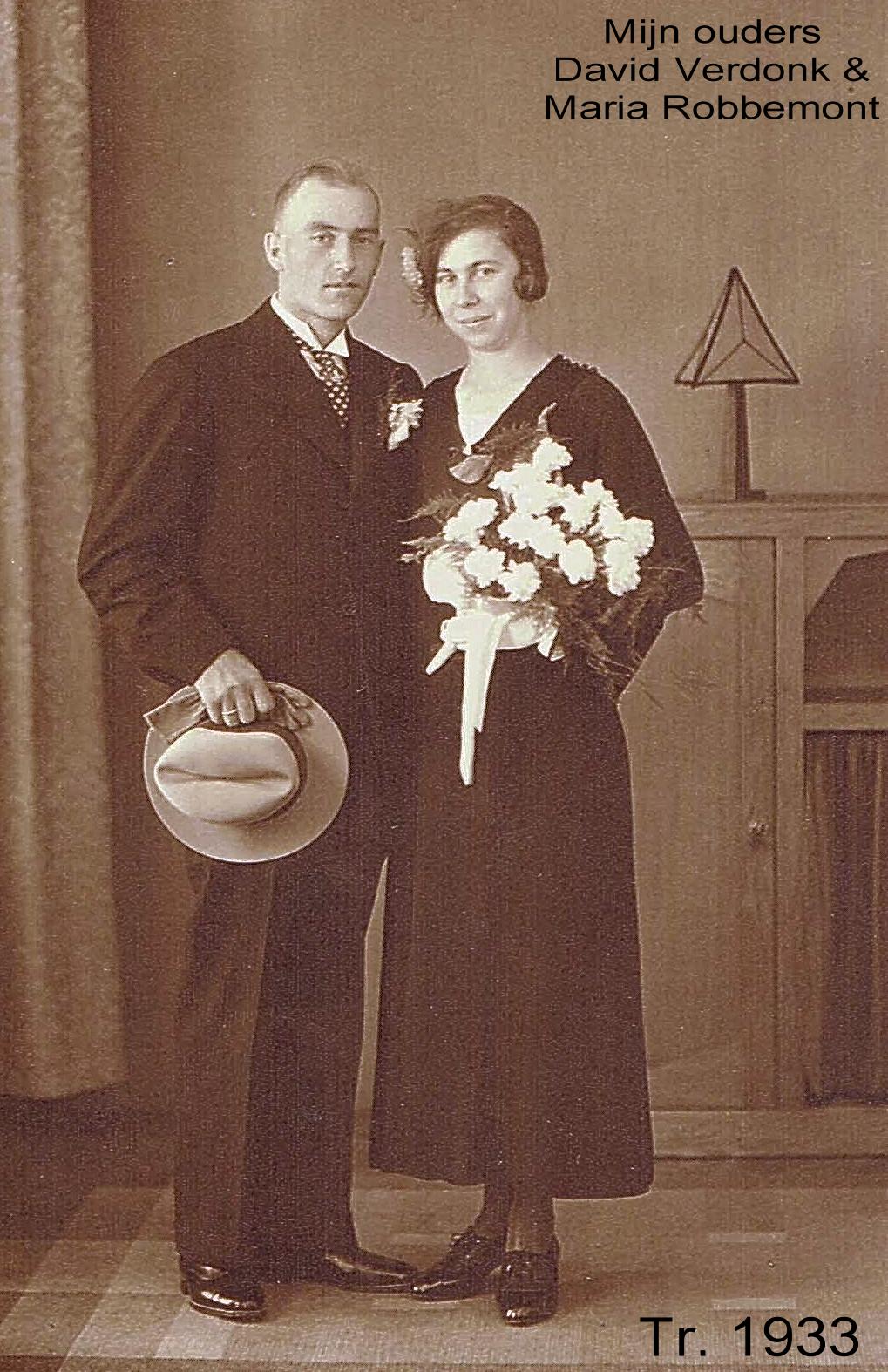 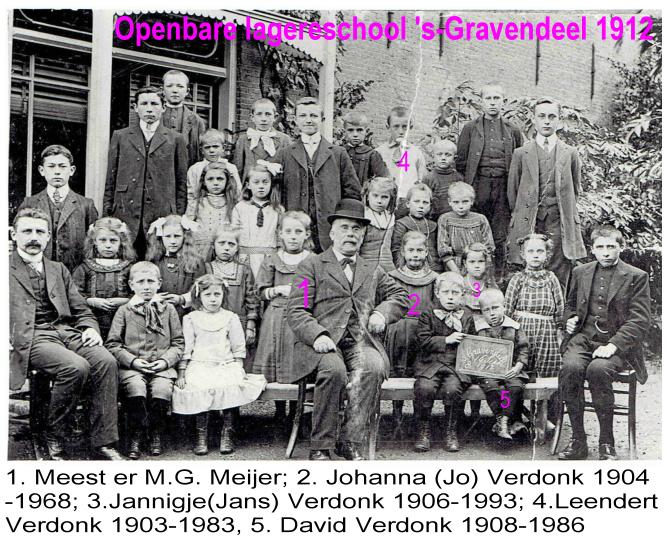 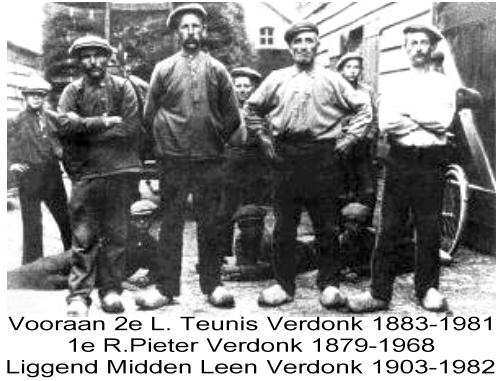 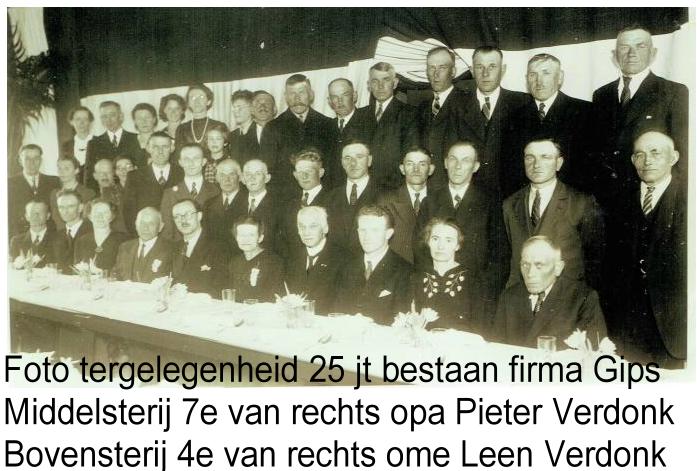 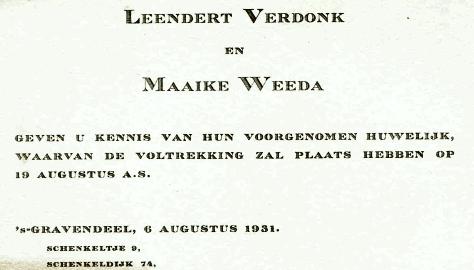 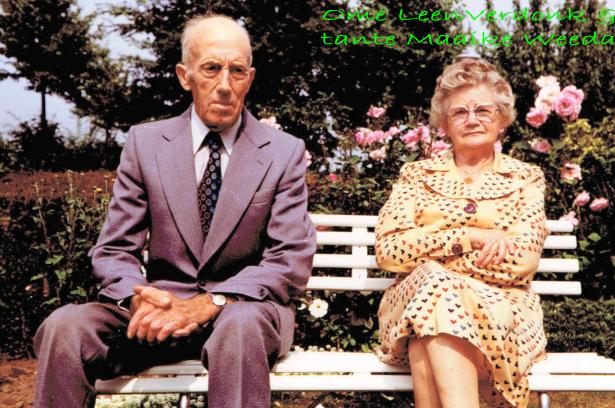 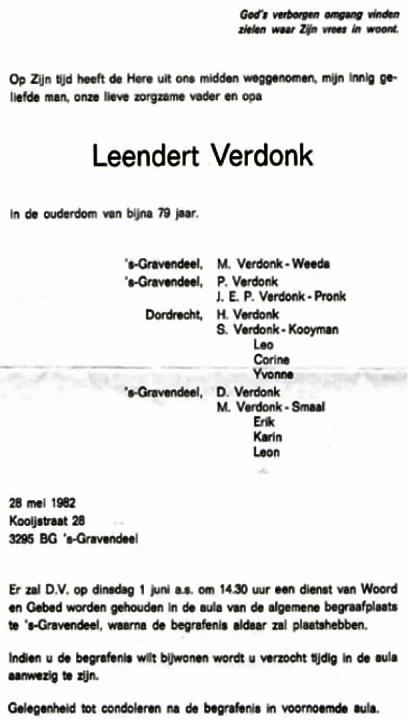 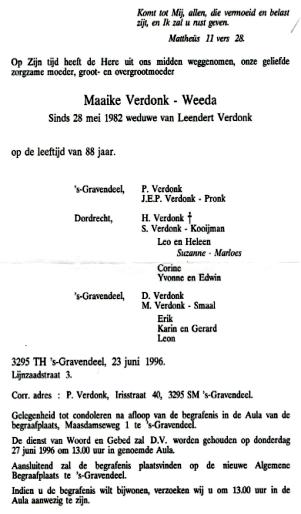 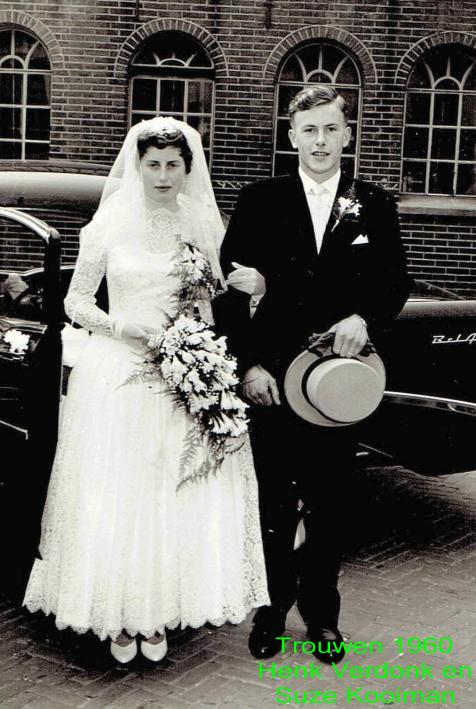 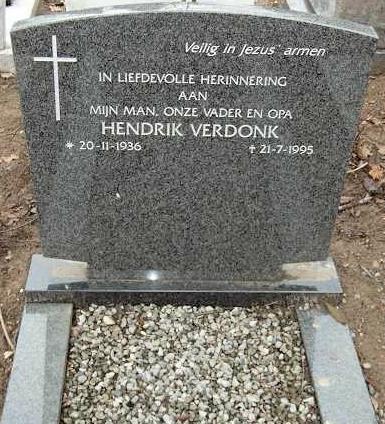 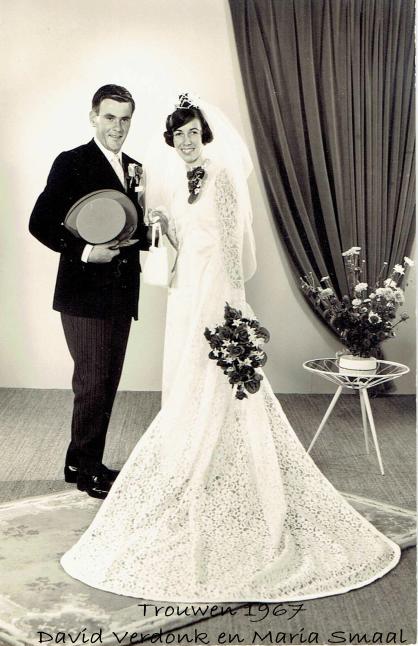 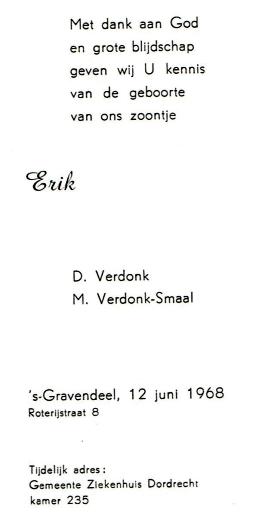 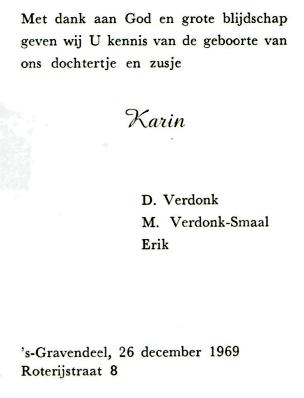 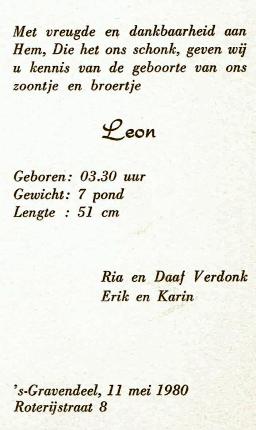 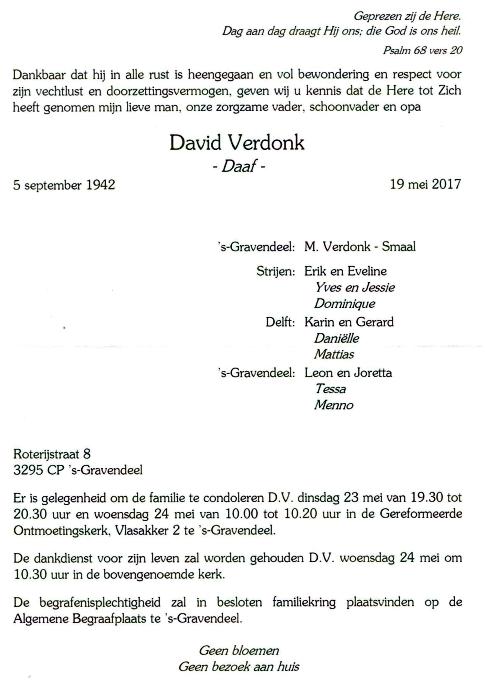 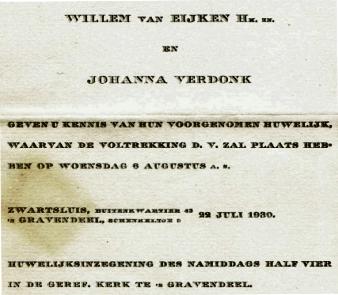 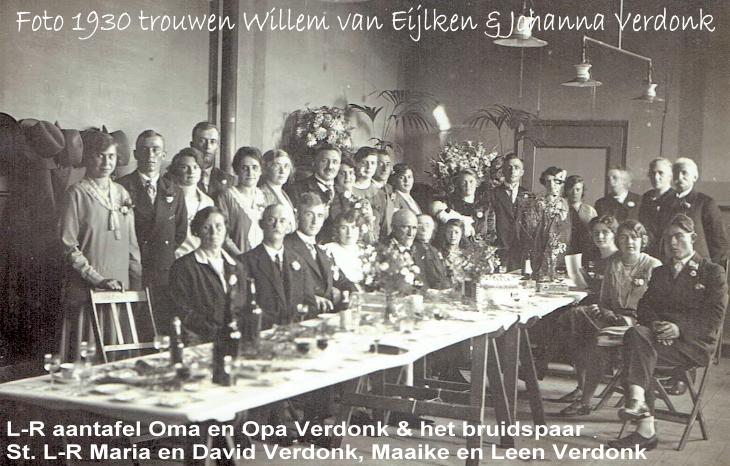 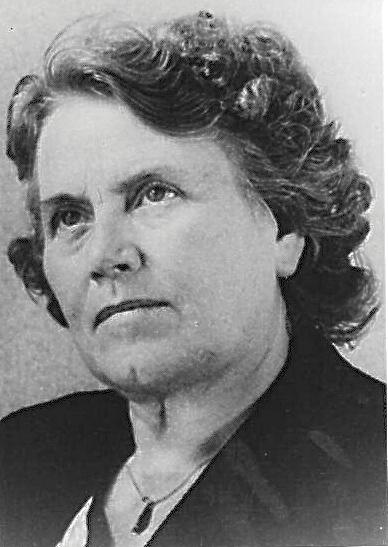 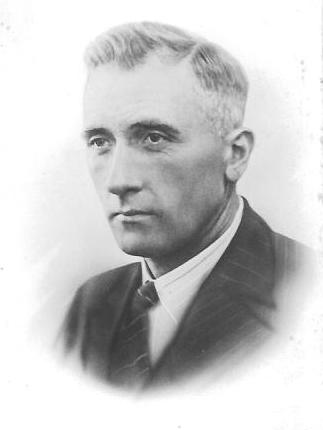 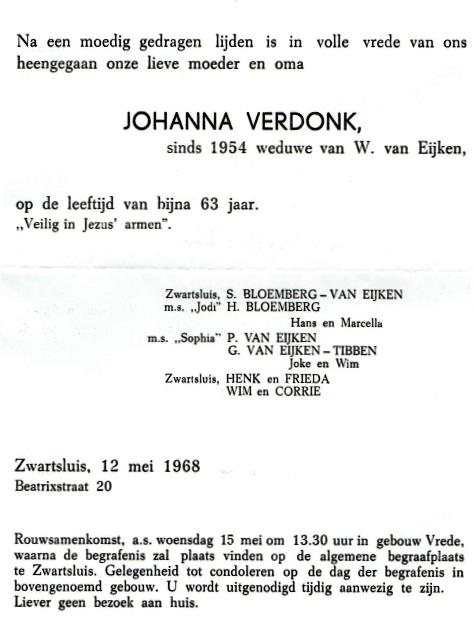 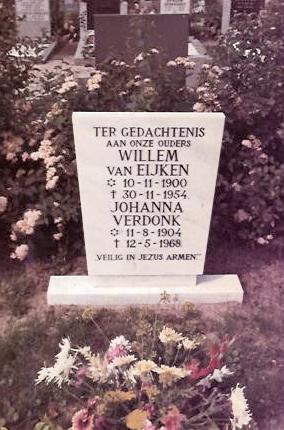 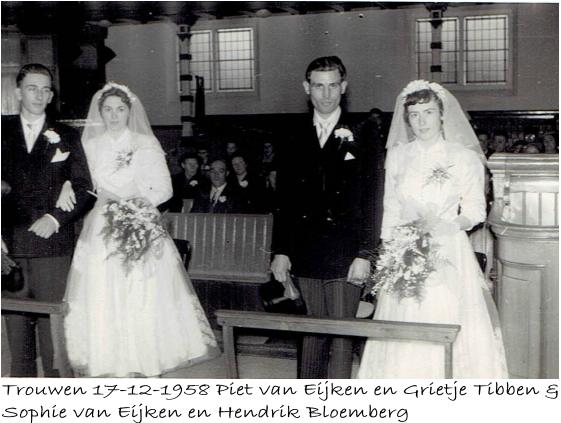 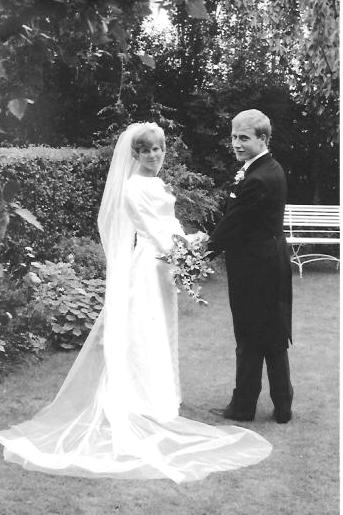 Getrouwd 20-8-1989 te Puttershoek Willem van Eijken  1945-1989
met
Corrie Muller 1948
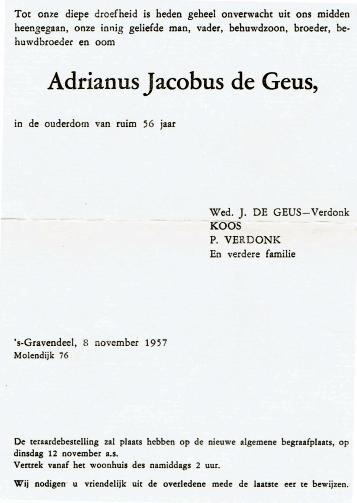 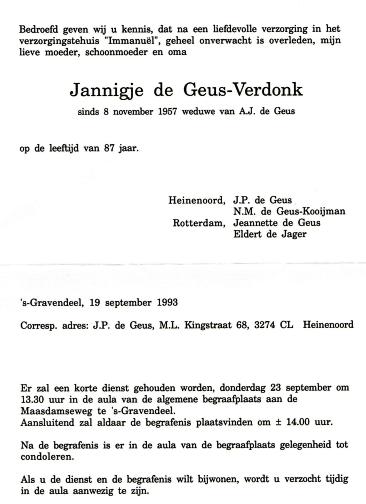 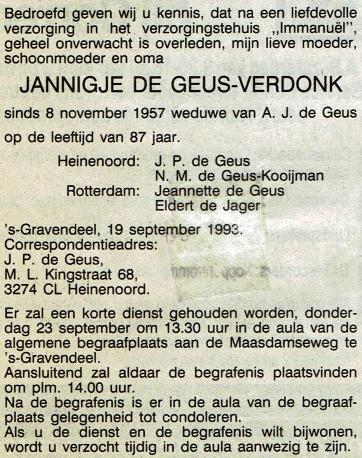 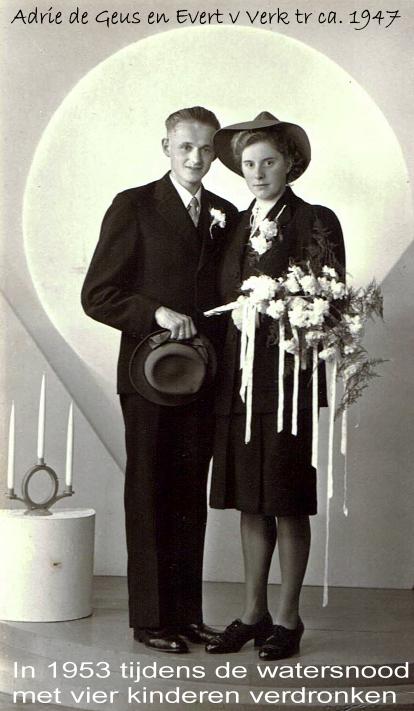 Adrie is een dochter van Koos de Geus en Jannigje (Jans) Verdonk.Omgekomen  1-2-1953Adrie 24 jaar, Evert 30 jaar.De kinderen:
Cornelis 6 jaar
Jannigje 4 jaar
Adrianus 4 jaar
Johannes  3 maanden
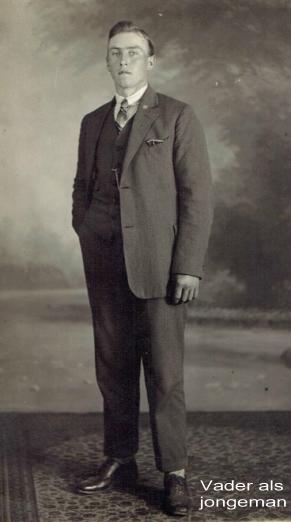 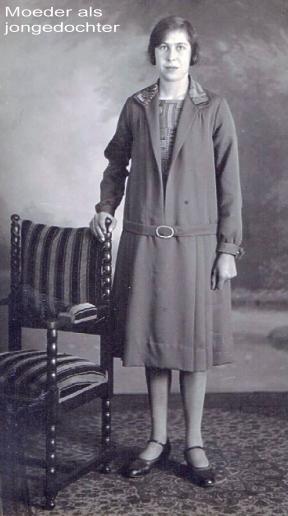 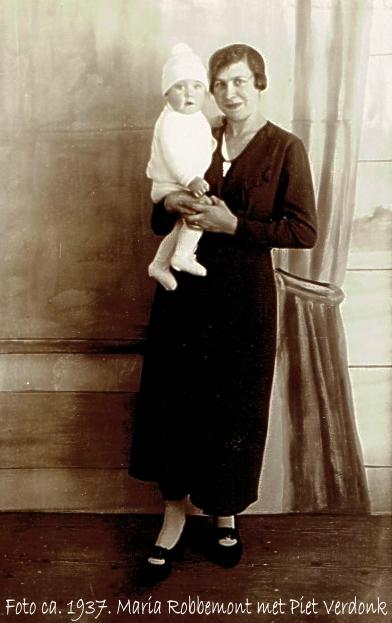 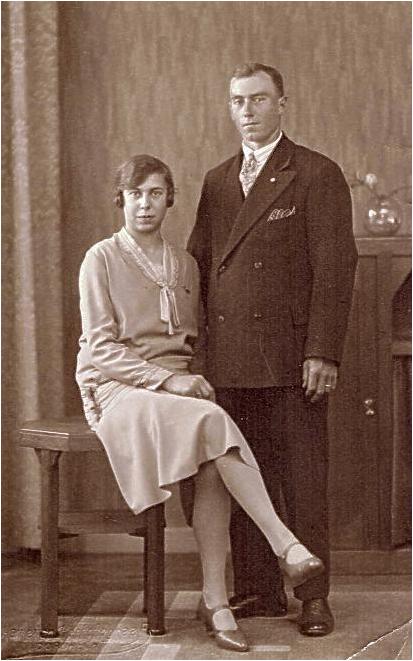 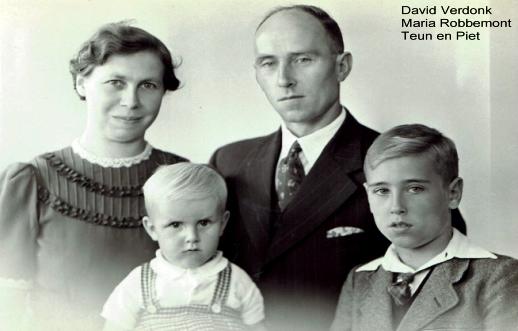 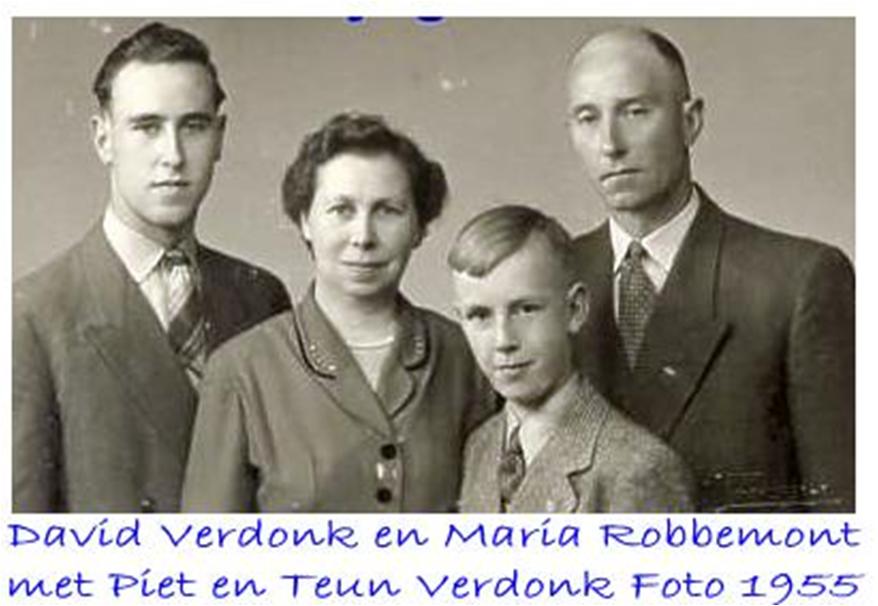 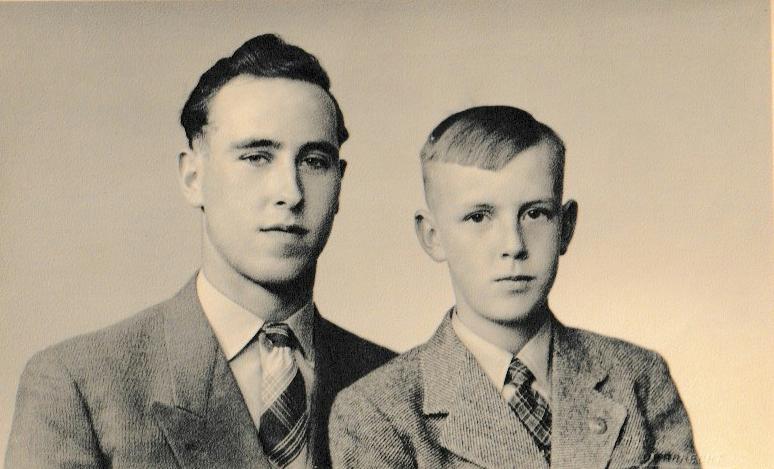 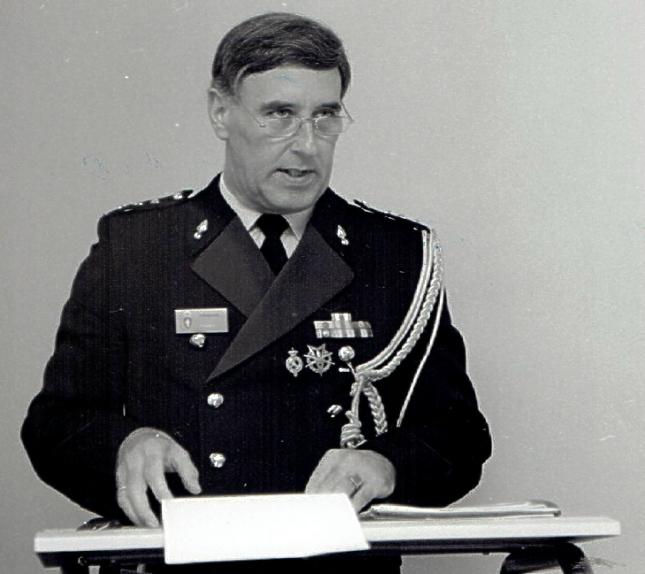 Kapitein Piet Verdonk, commandant brigade Koninklijke marechaussee
Schiphol.                               foto 1989
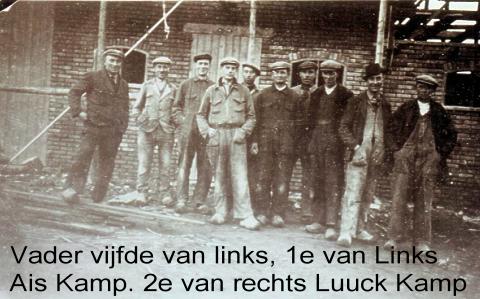 Het betreft hier de herbouw van de  boerderij van de Baat aan de  Dubbeldamseweg  te Dordrecht
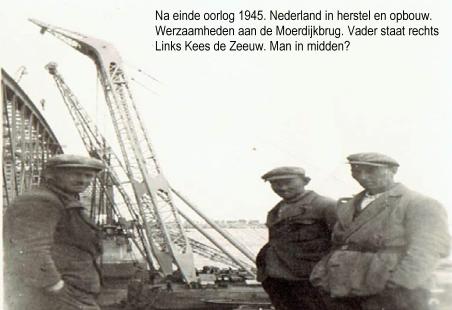 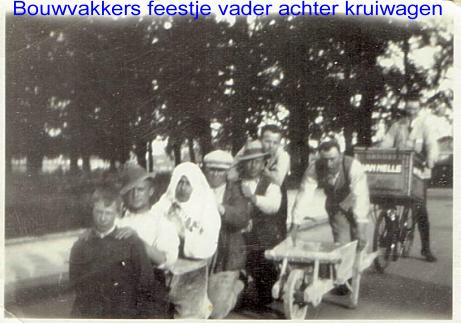 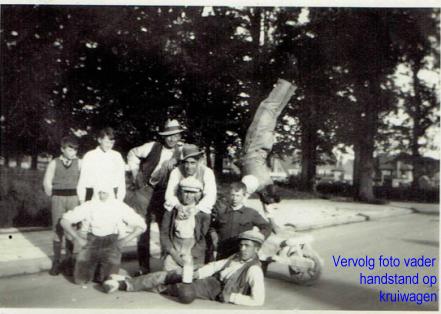 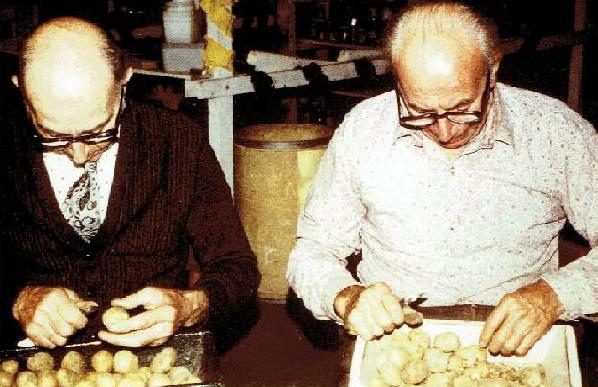 David Verdonk en Reinier Smaal aan het aardappelen pitten.Krieltjes gereed maken voor het seuteren
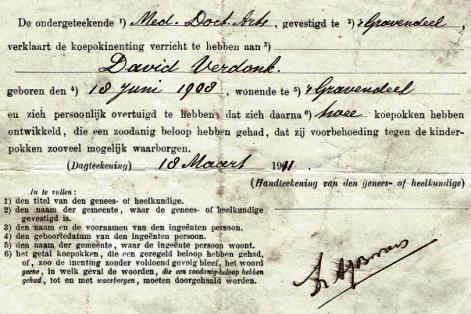 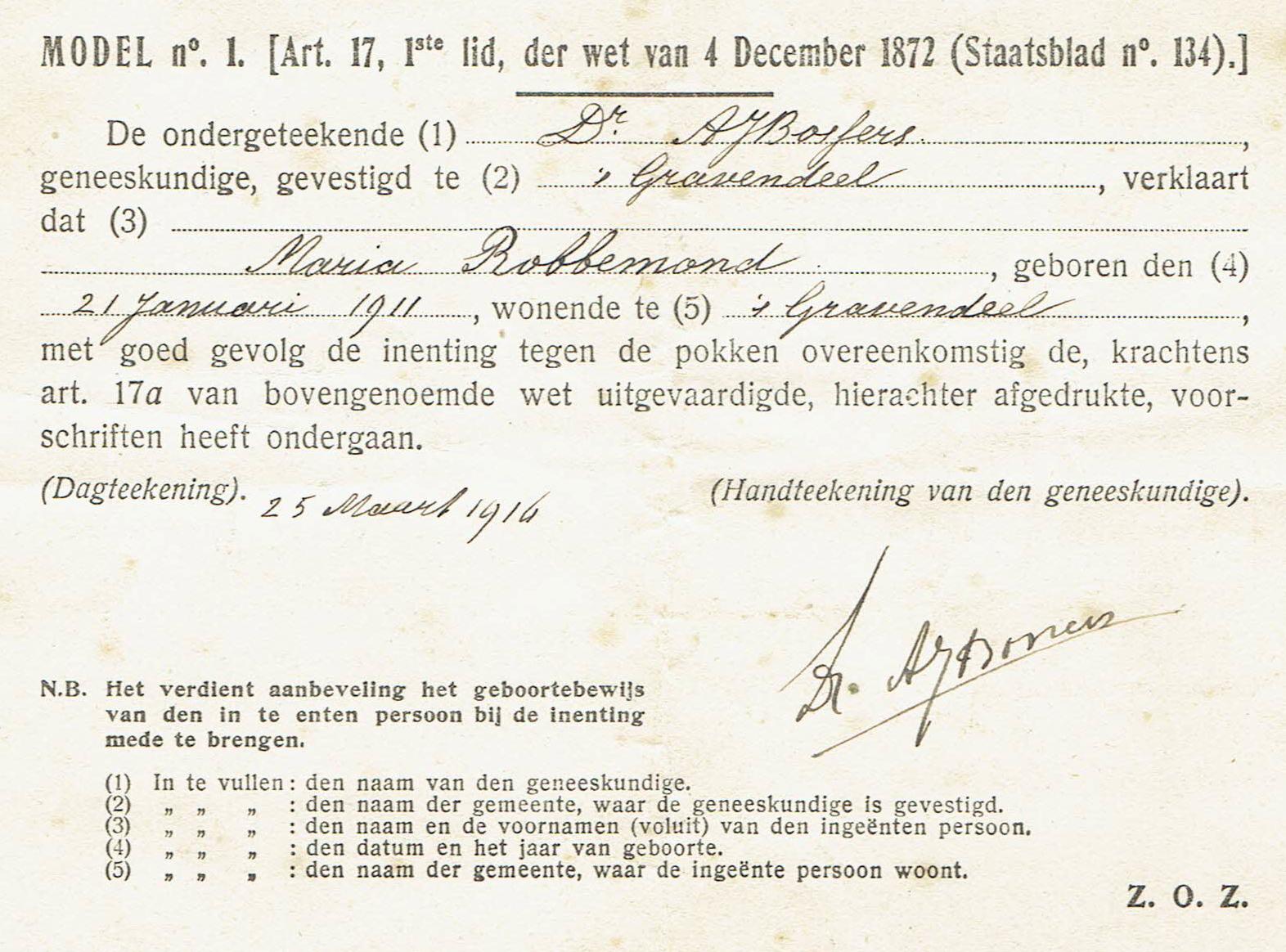 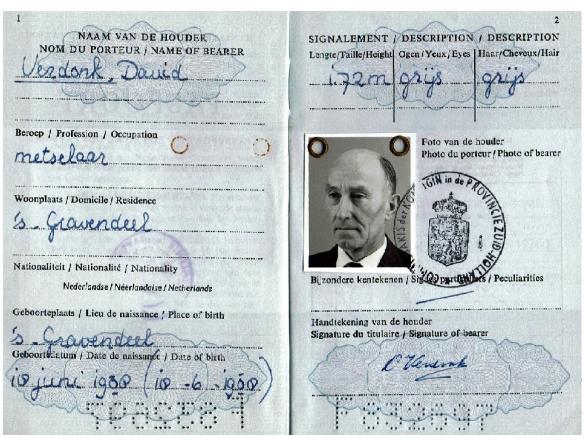 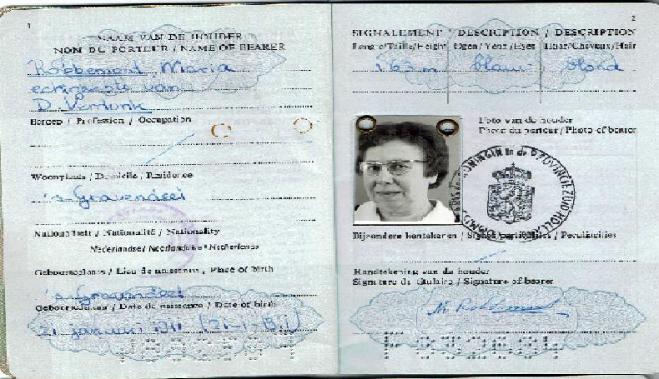 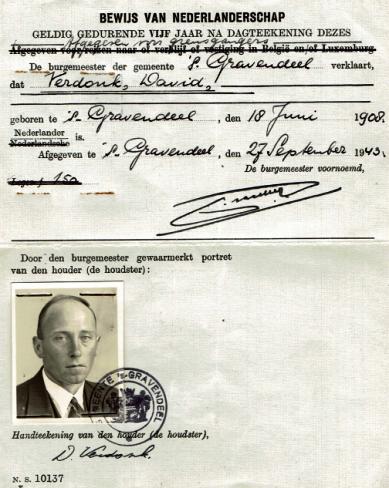 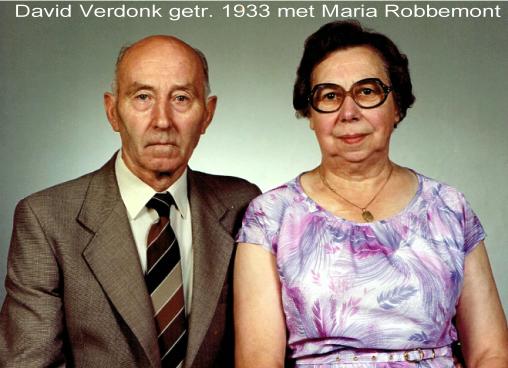 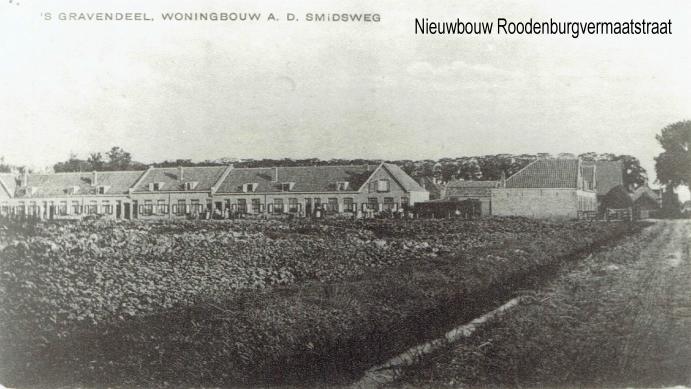 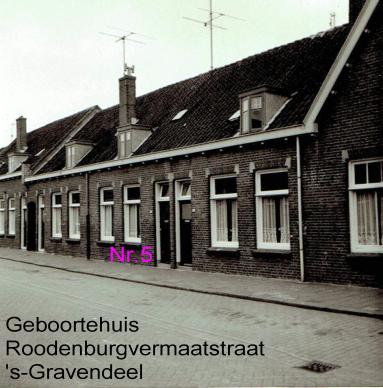 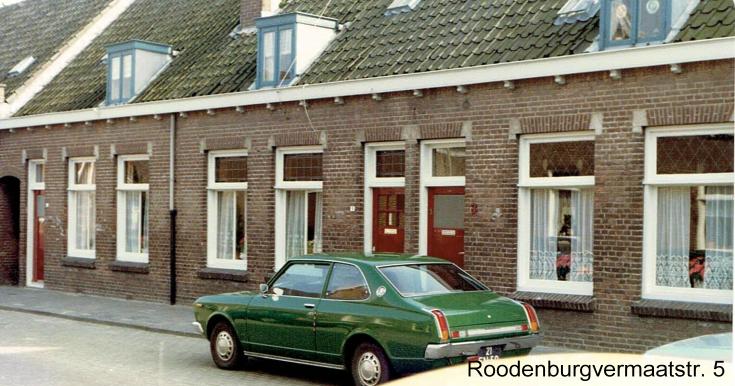 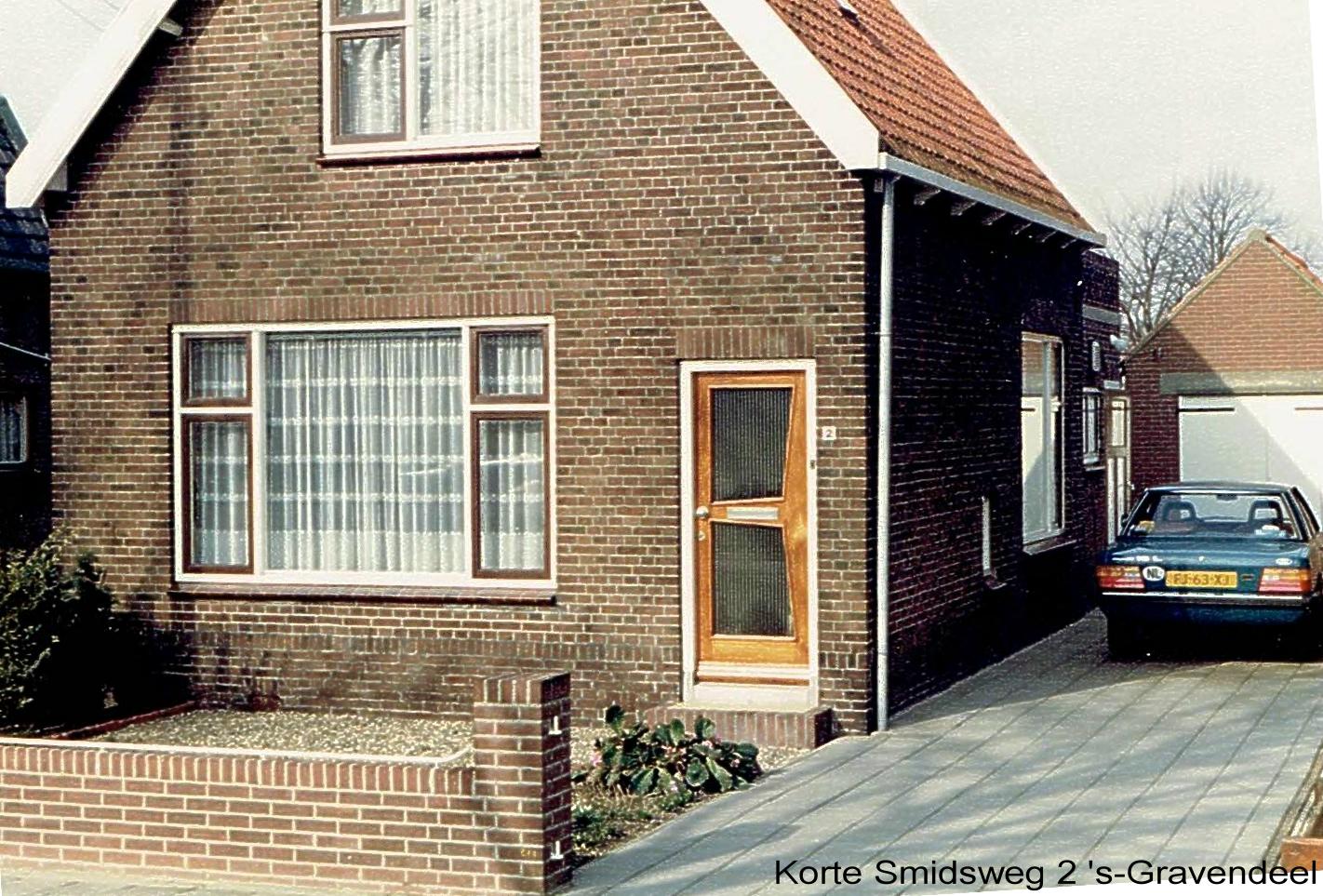 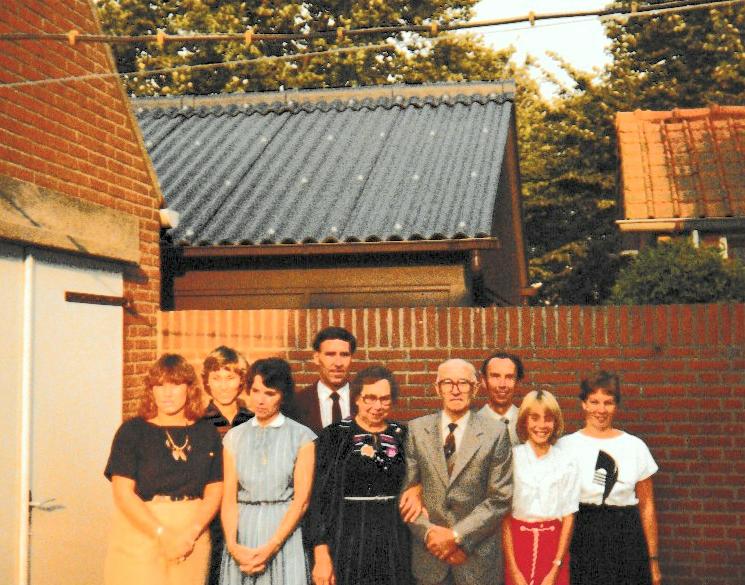 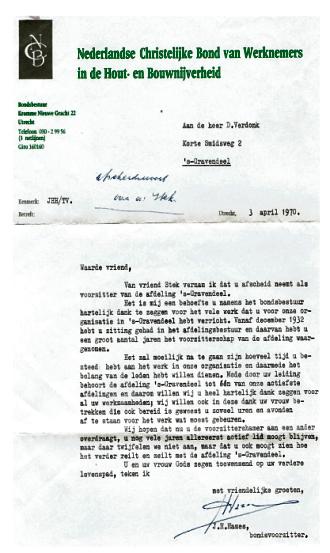 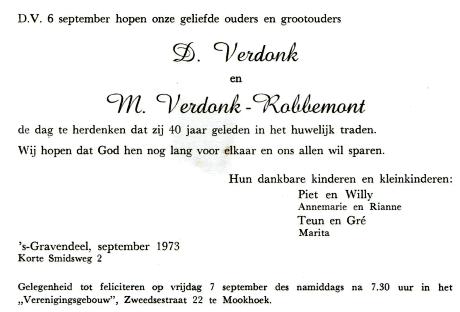 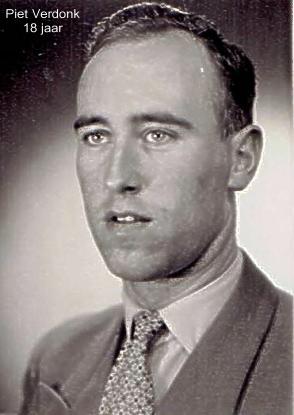 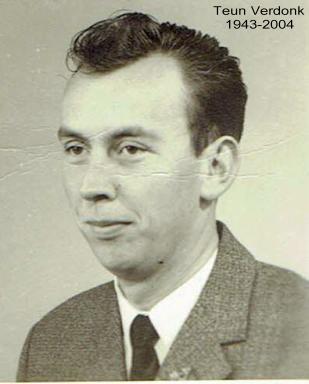 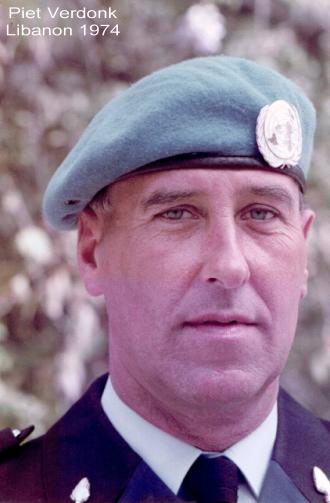 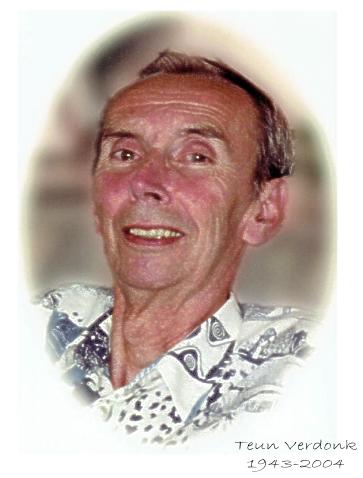 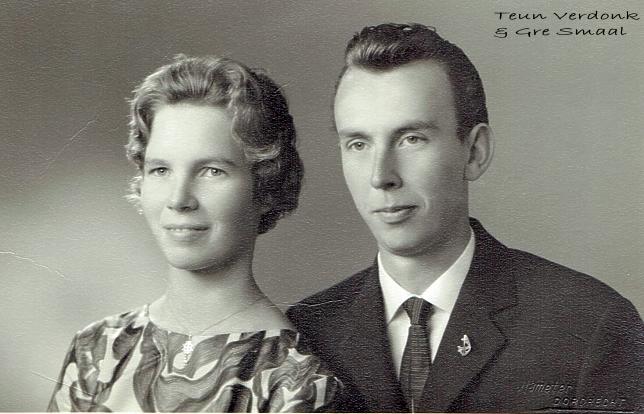 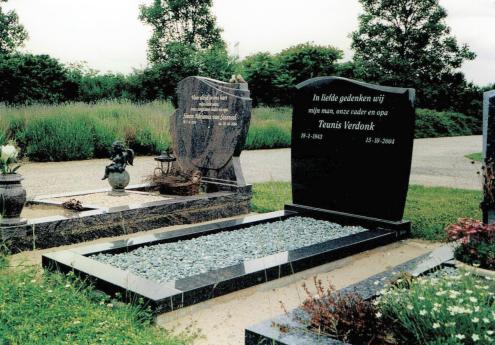 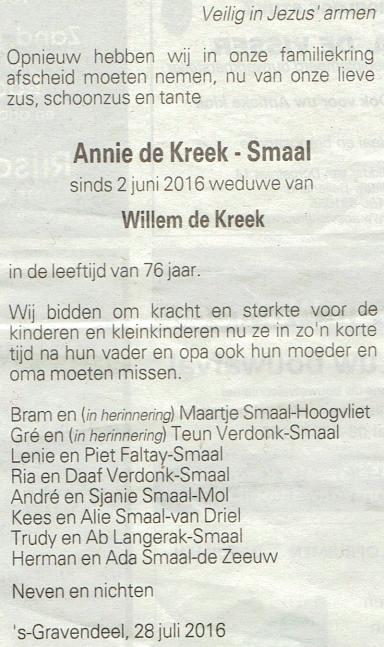 Zuster van Gre
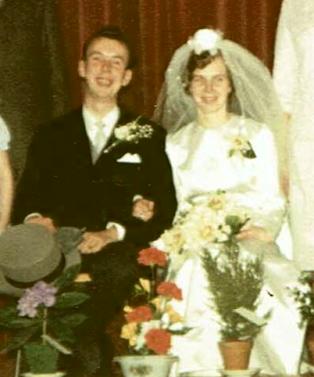 Teun Verdonk
Trouwen 1967
Gre Smaal
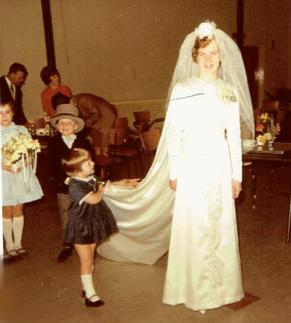 Geheel links meisje met bloemenAnnemarieVerdonk
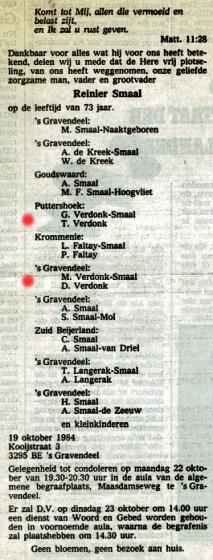 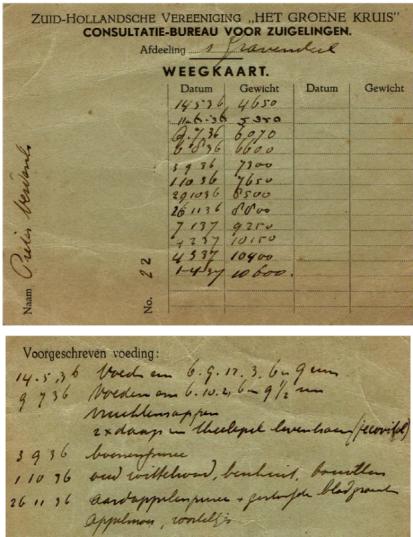 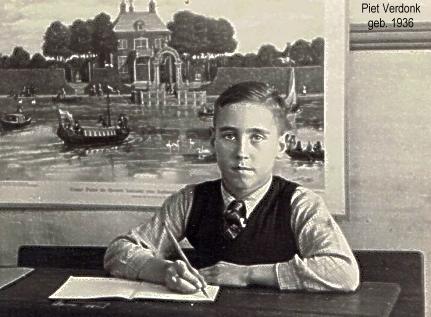 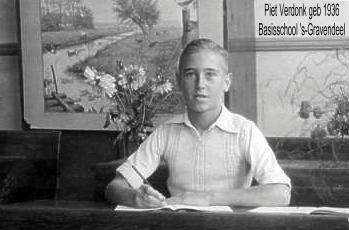 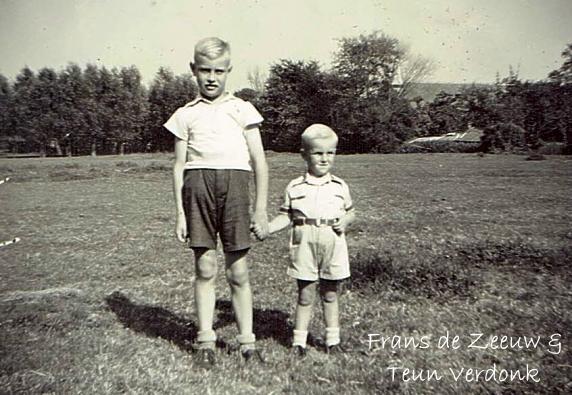 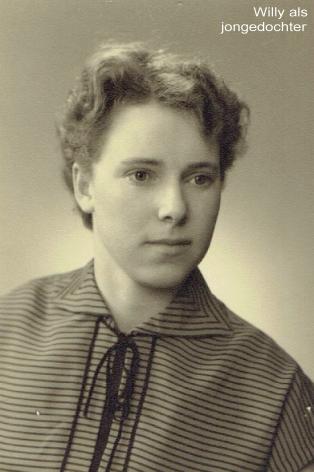 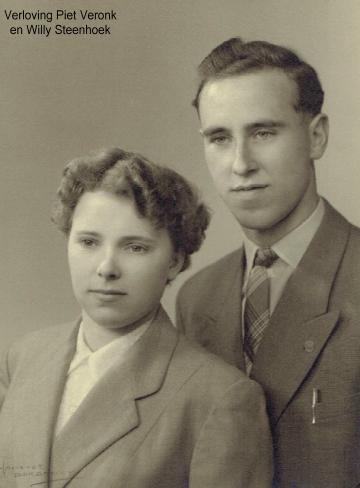 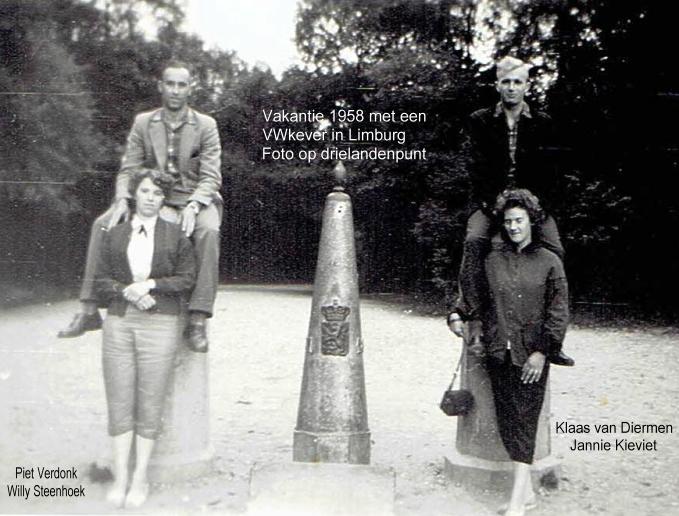 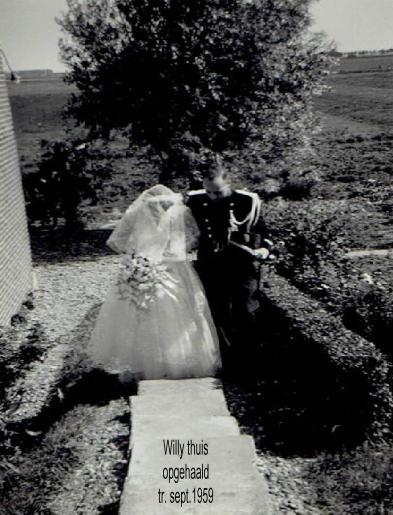 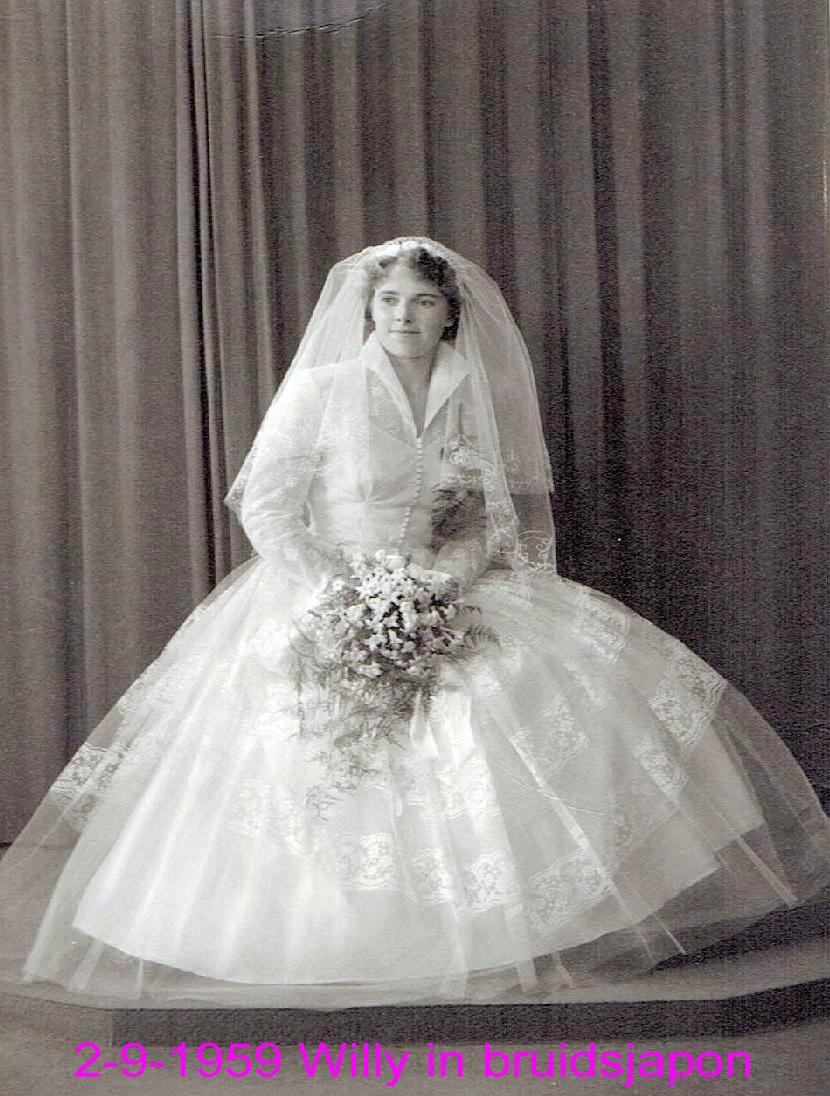 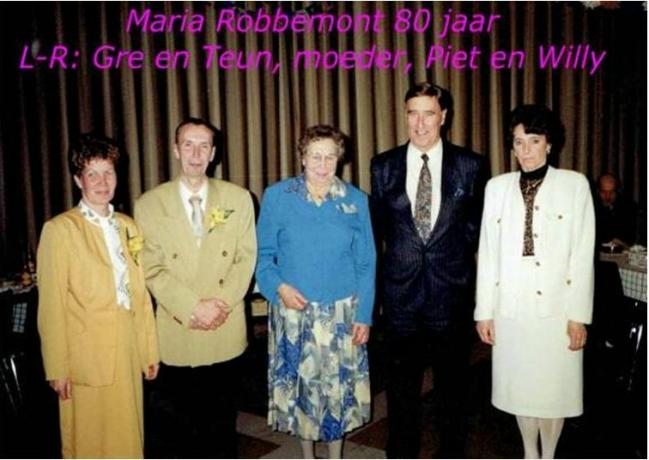 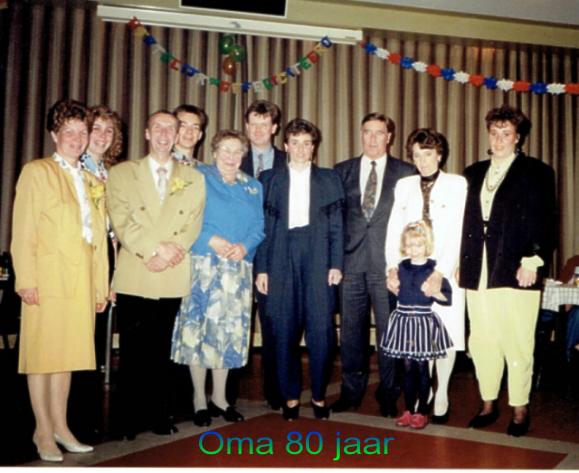 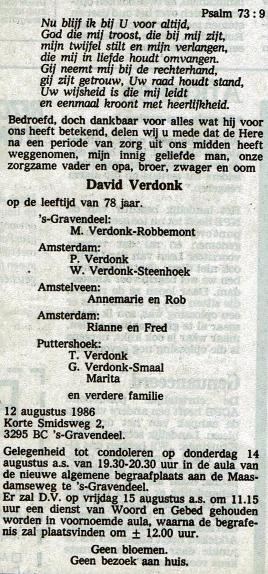 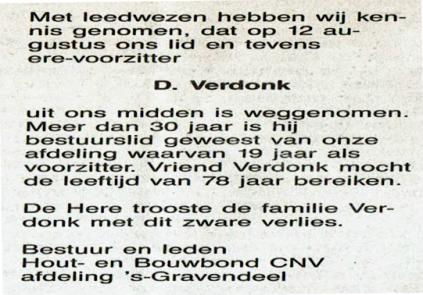 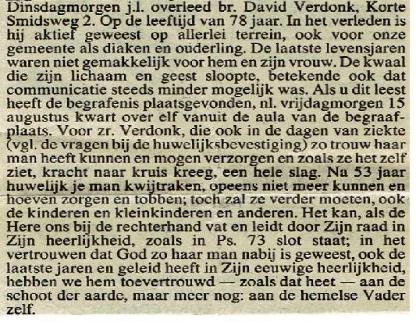 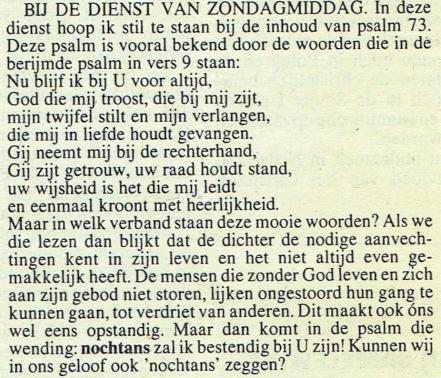 Bericht in kerkblad n.a.v. het  overlijden 
van mijn moeder
Maria Verdonk-Robbemont
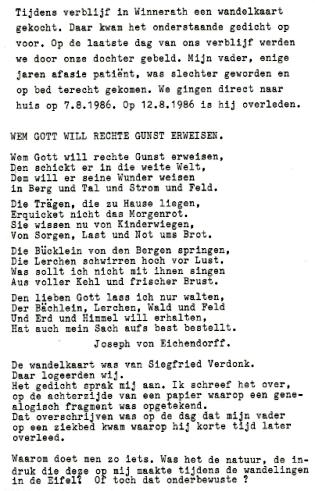 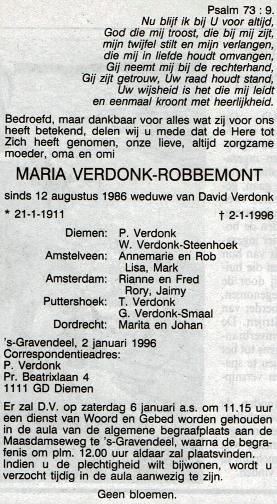 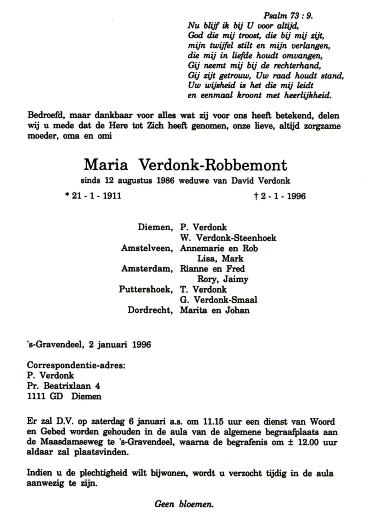 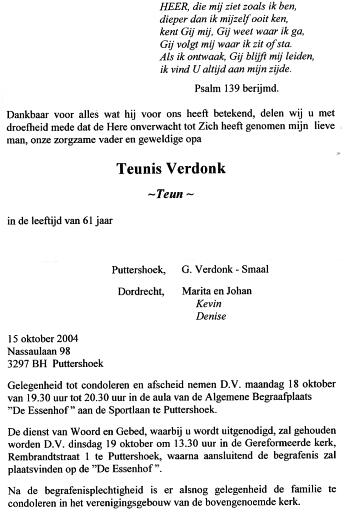 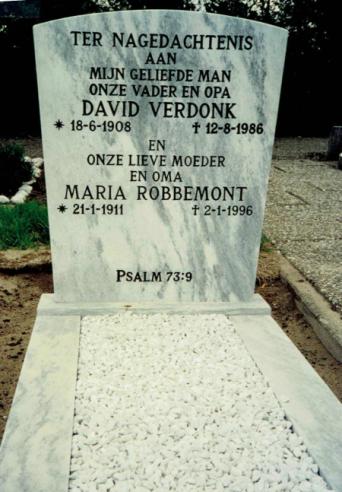 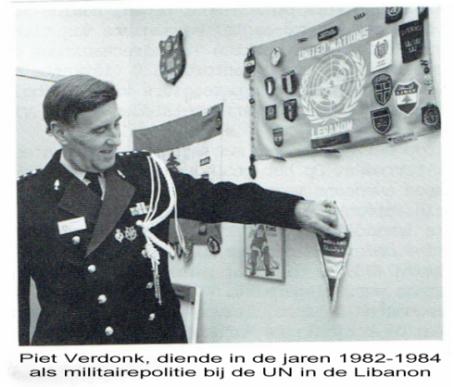 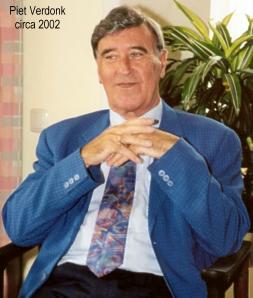 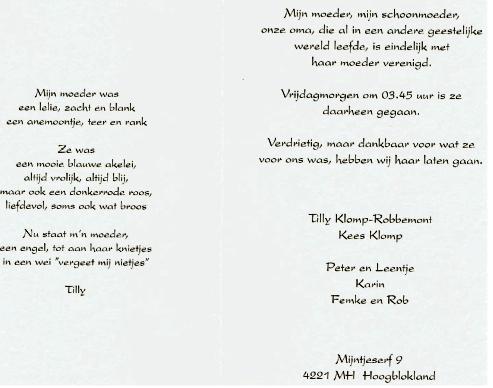 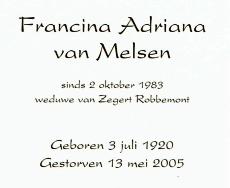 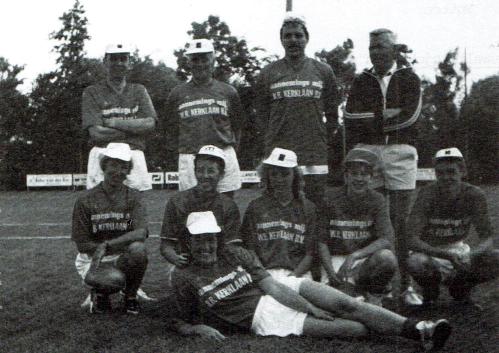 Korfbalteam VerdonkStaande van L-R: Teun Verdonk, David Verdonk, Ad Langerak en 
Piet Verdonk. Zittend van L-R: Lenie Falthy -  Smaal; Ria  Verdonk-Smaal, Marita Verdonk, Karin Verdonk en Erik Verdonk. Liggend Trudi Langerak - Smaal   (Foto  Gre Verdonk-Smaal)
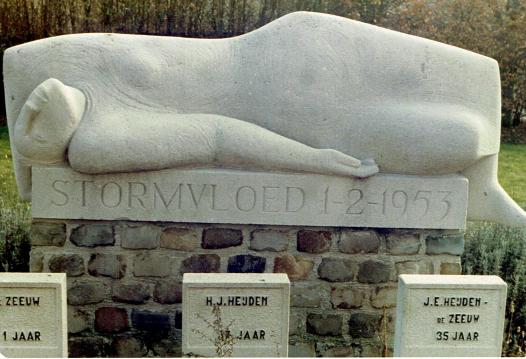 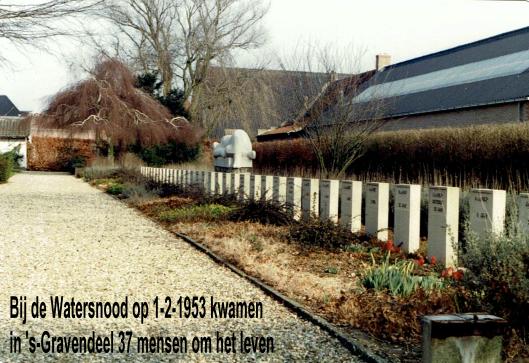 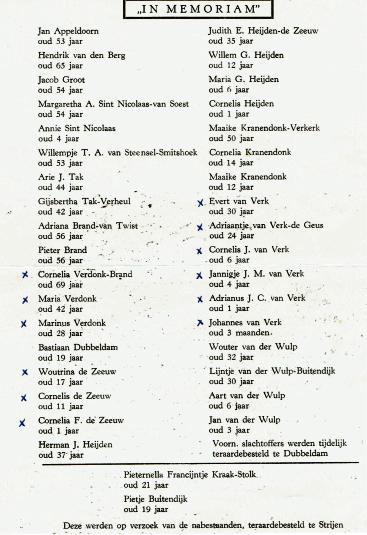 Watersnood195337 mensenvonden de dood
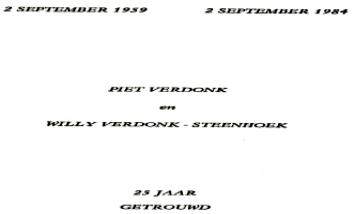 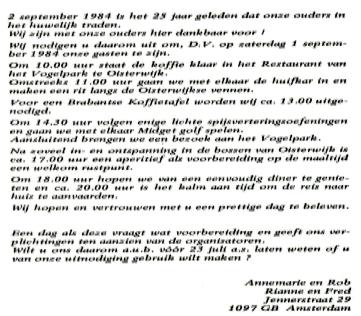 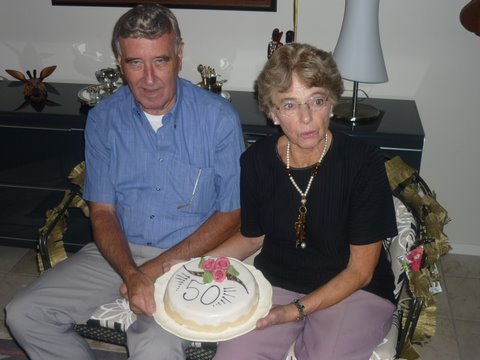 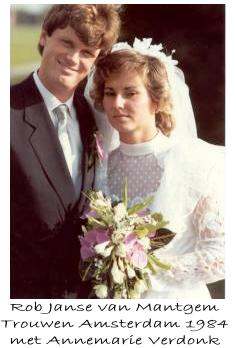 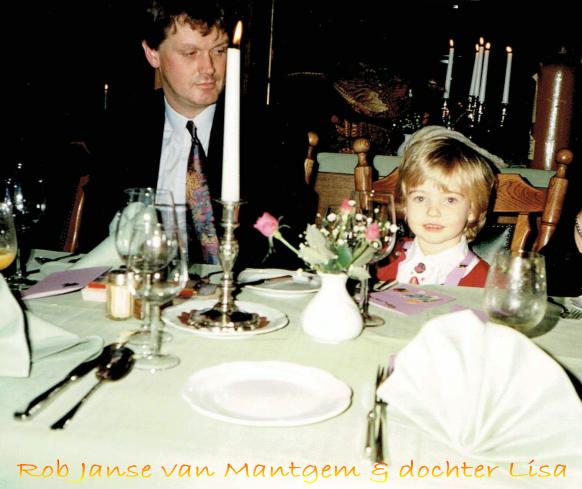 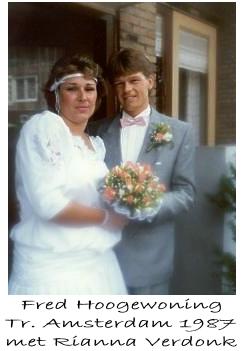 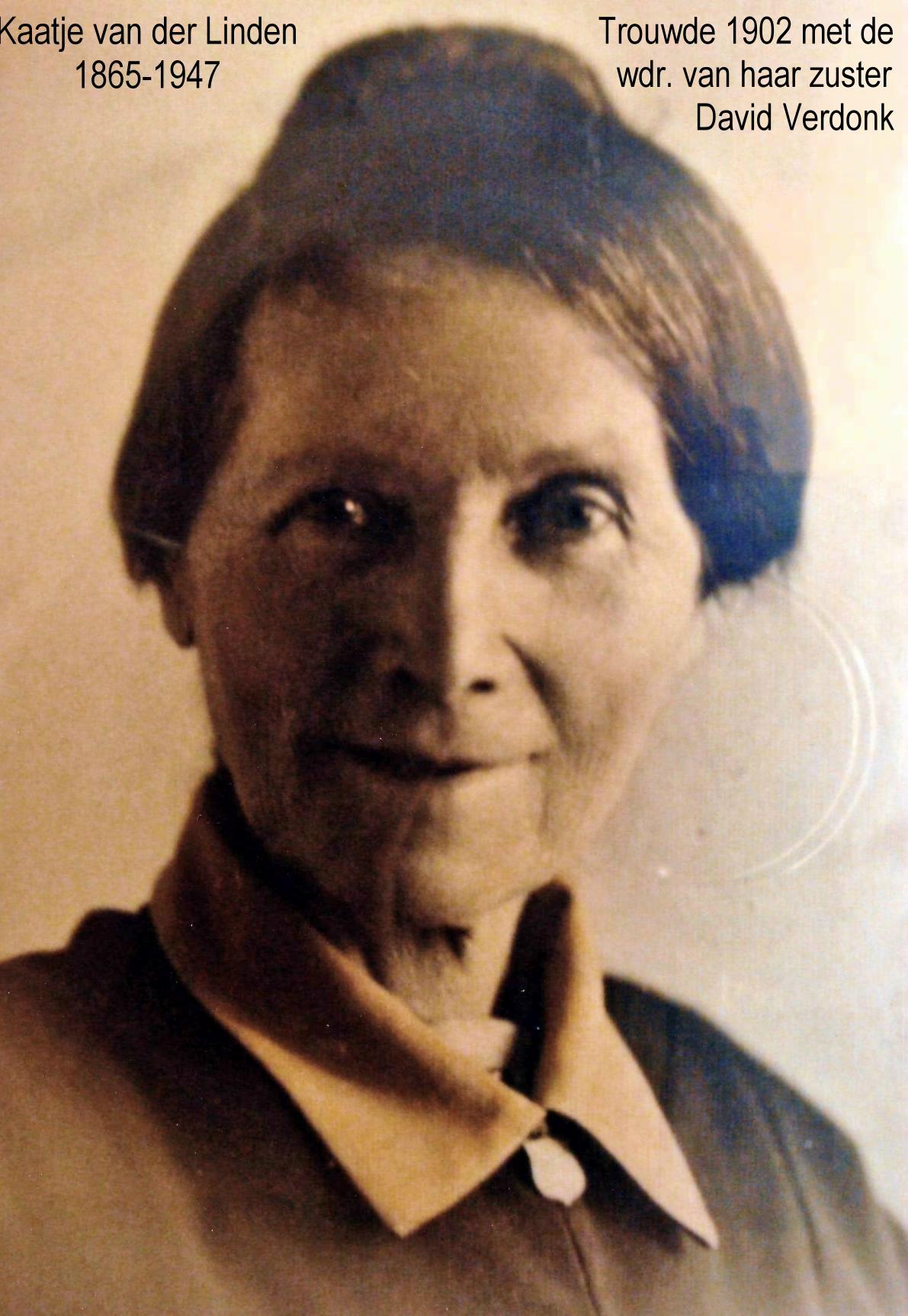 Uit overlevering is ons bericht  dat  Kaatje  een dienstje kreeg in Den Haag.In 1892 is zij te Leiden bevallen van  Neeltje van der  Linden die  trouwde met Arie  Kalkman. Uit dat huwelijk zijn 6 kinderen  geboren.In 1899 is Kaatje bevallen  van Lambert van der Linden dietrouwde  met Corry  L. Strengnaerts.  Uit dit huwelijk zijn twee kinderen geboren.De verwekker(s) van Neeltje en  Lammert zijn onbekend gebleven.Voor meer informatie zie mijn website op de pagina   ‘s-Gravendeel  waar een link is geplaatst naar een genealogisch  fragment van Kaatje haar nazaten.
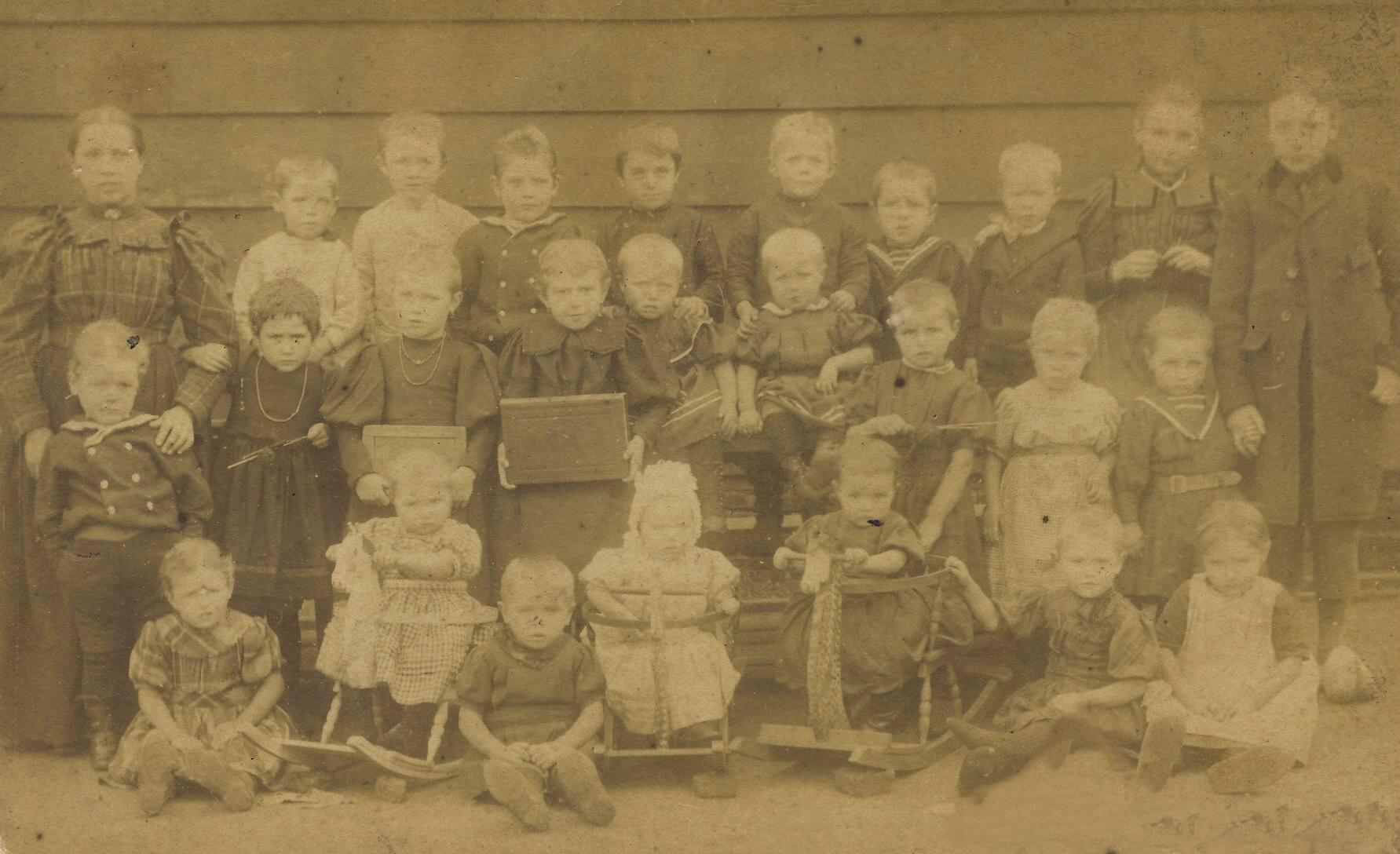 Nellie, buiten echt geboren dochter van Kaatje, werd opgenomen in het gezin van haar  zuster.  Nellie moet rechts onderaan op deze foto staan
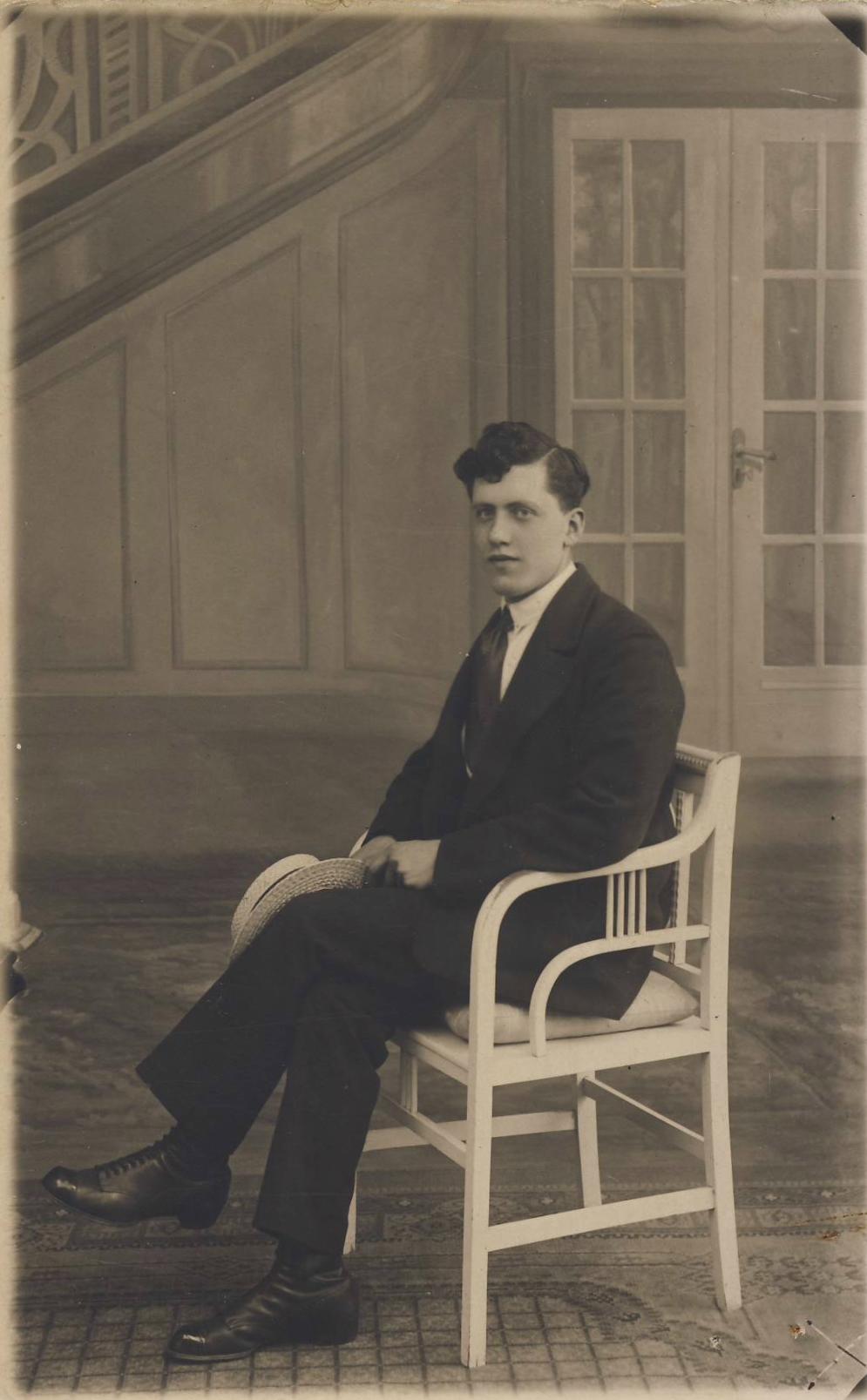 Lambert van der Linden1899 - 1954
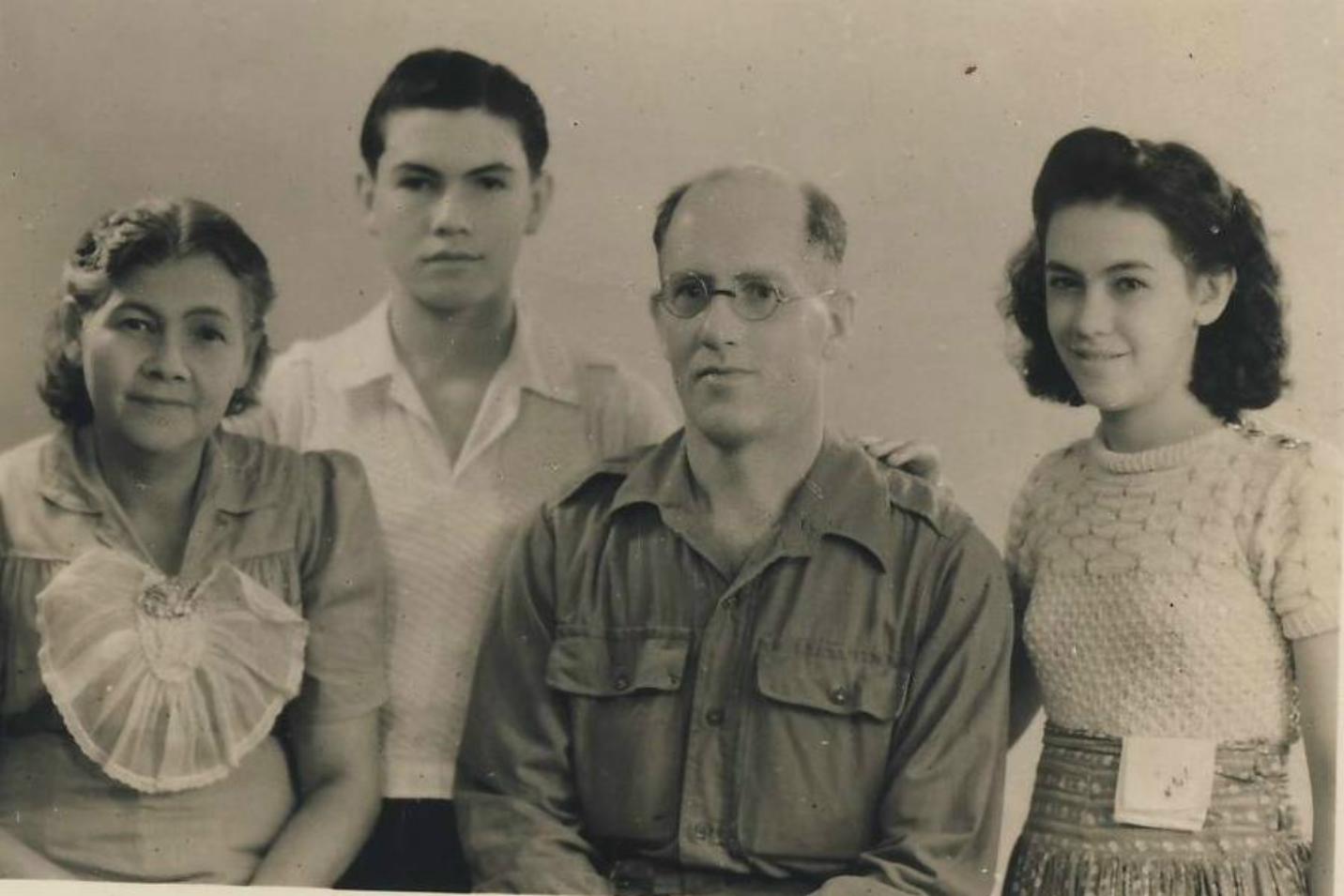 Gezin Lambert van der Linden en  Corry L. Strengnaerts met de kinderen Karel Lambert en Corrie Nellie
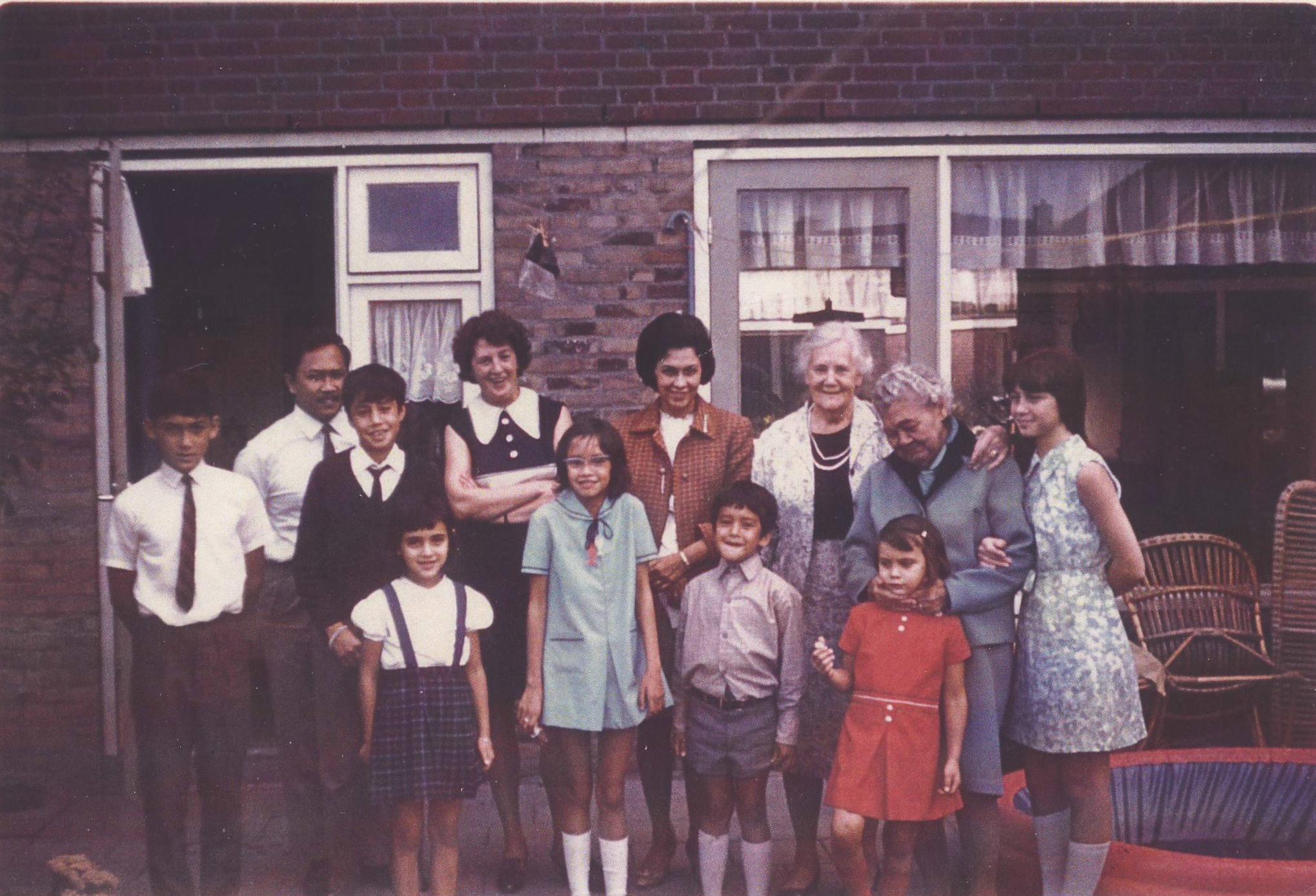 Kinderen en kleinkinderen van Lambert en Corry
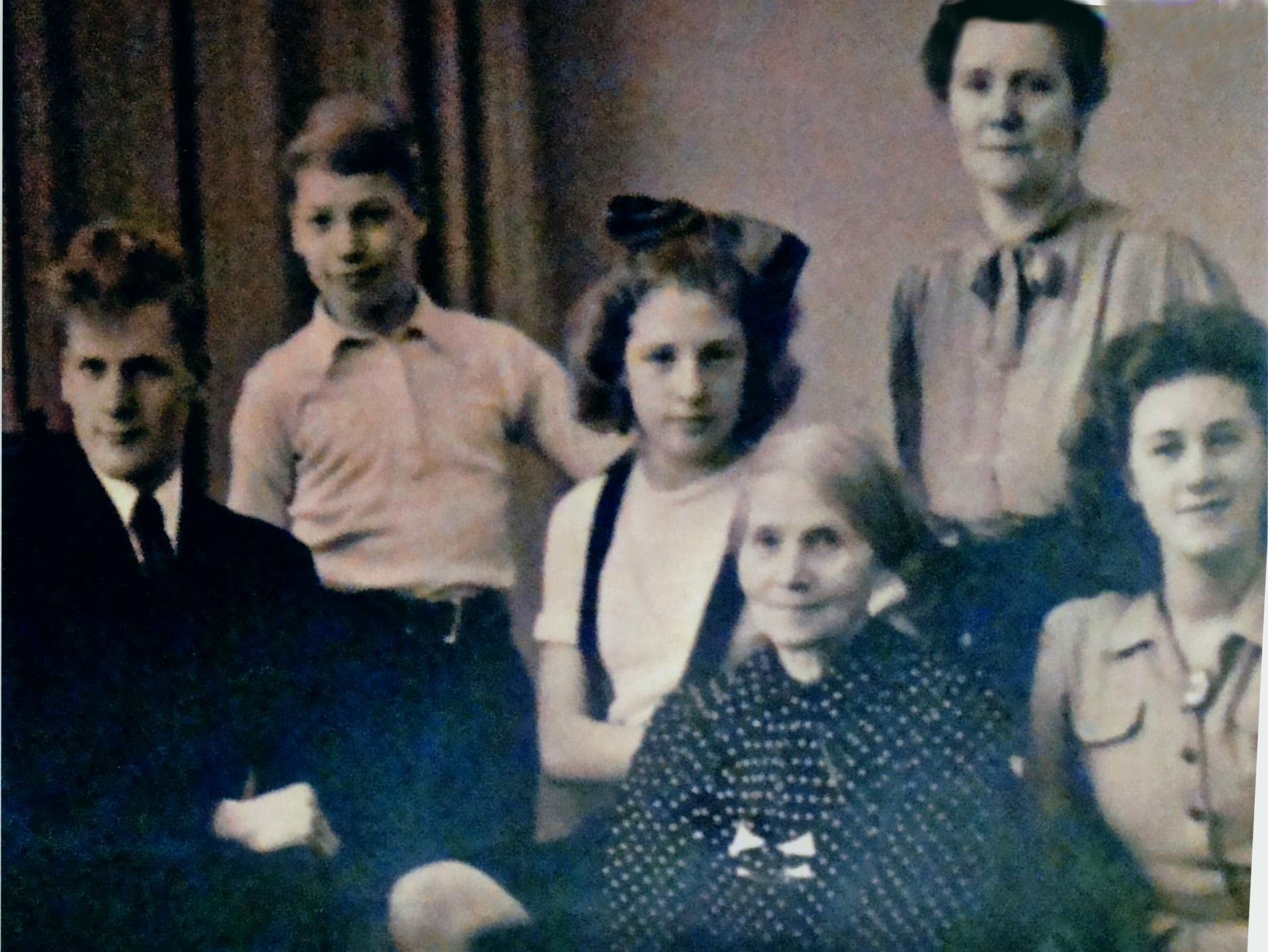 Gezin Arie Kalkman & Neeltje v. d. Linden  met drie kinderen. Kaatje van der Linden 2e van Rechts vooraan.